KHỞI ĐỘNG
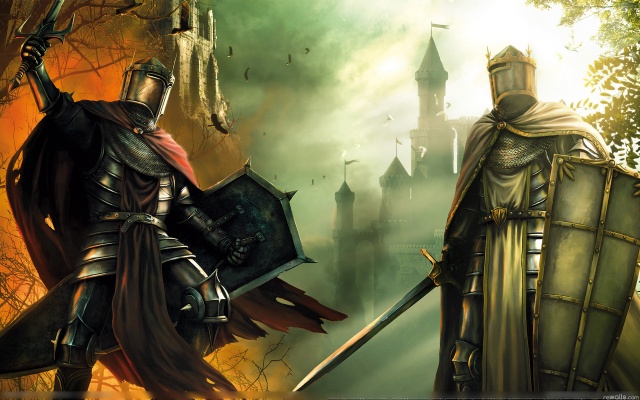 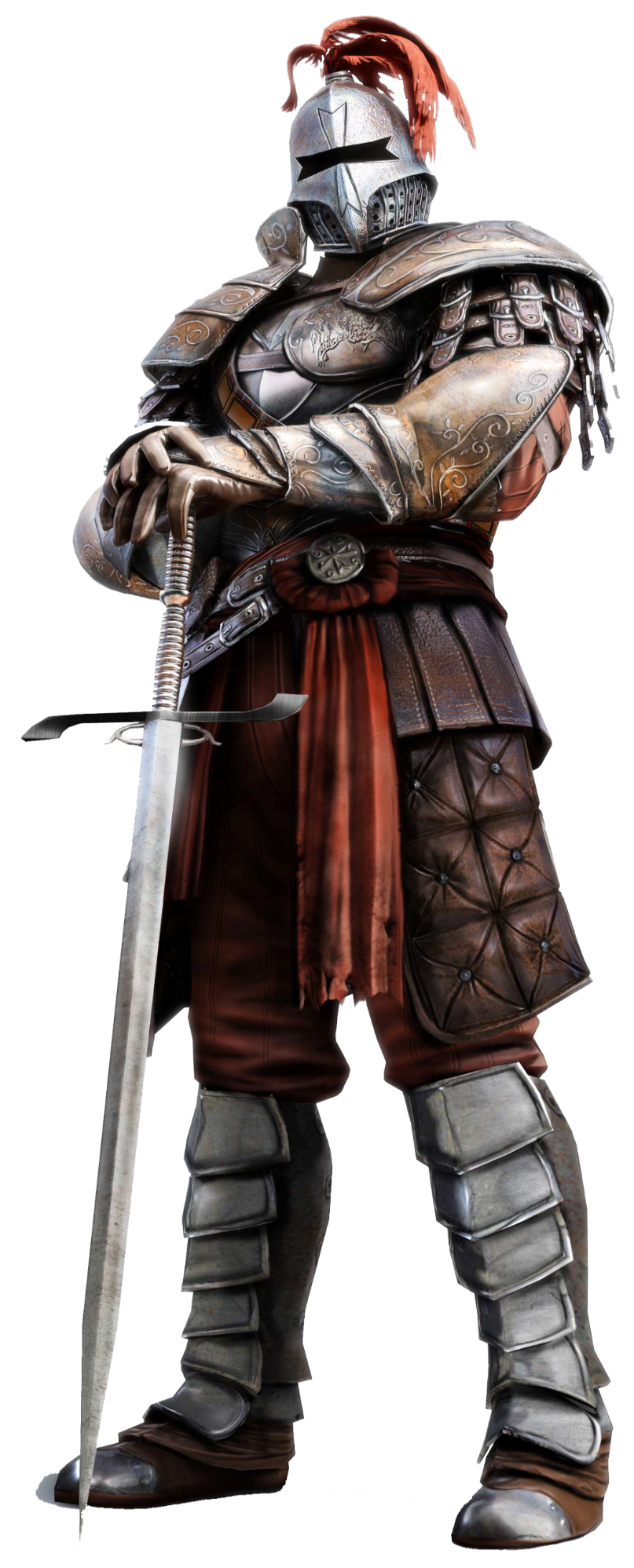 HIỆP SĨ
Bài 1: Quá trình hình thành và phát triển của chế độ phong kiến ở Tây Âu
NỘI DUNG
1. Quá trình hình thành xã hội phong kiến ở Tây Âu.
2. Lãnh địa phong kiến và quan hệ xã hội của chế độ phong kiến ở Tây Âu
3. Sự ra đời của Thiên chúa giáo
4. Sự xuất hiện và vai trò của thành thị trung đại
4
1. Quá trình hình thành xã hội phong kiến ở Tây Âu.
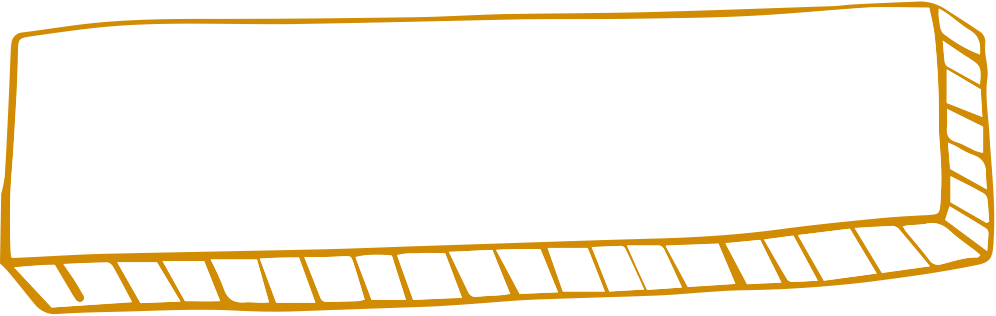 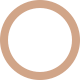 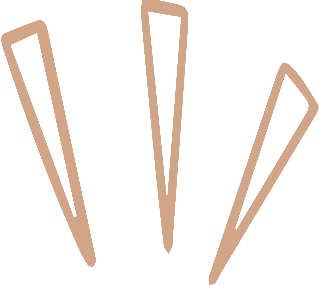 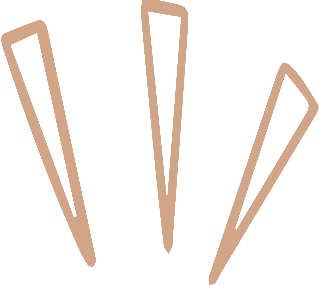 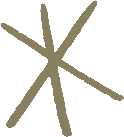 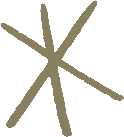 4 W’s & 1 H
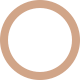 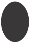 When
Who
What
Where
How
Sự hình thành các giai cấp trong xã hội phong kiến như thế nào?
Khi tiến vào lãnh thổ của La Mã người Giéc man đã làm gì?
Ai đã tràn xuống chiếm đất của La Mã
Đế quốc La Mã suy yếu vào thời gian nào?
Quá trình phong kiến hóa diễn ra mạnh mẽ ở đâu?
1. Quá trình hình thành xã hội phong kiến ở Tây Âu.
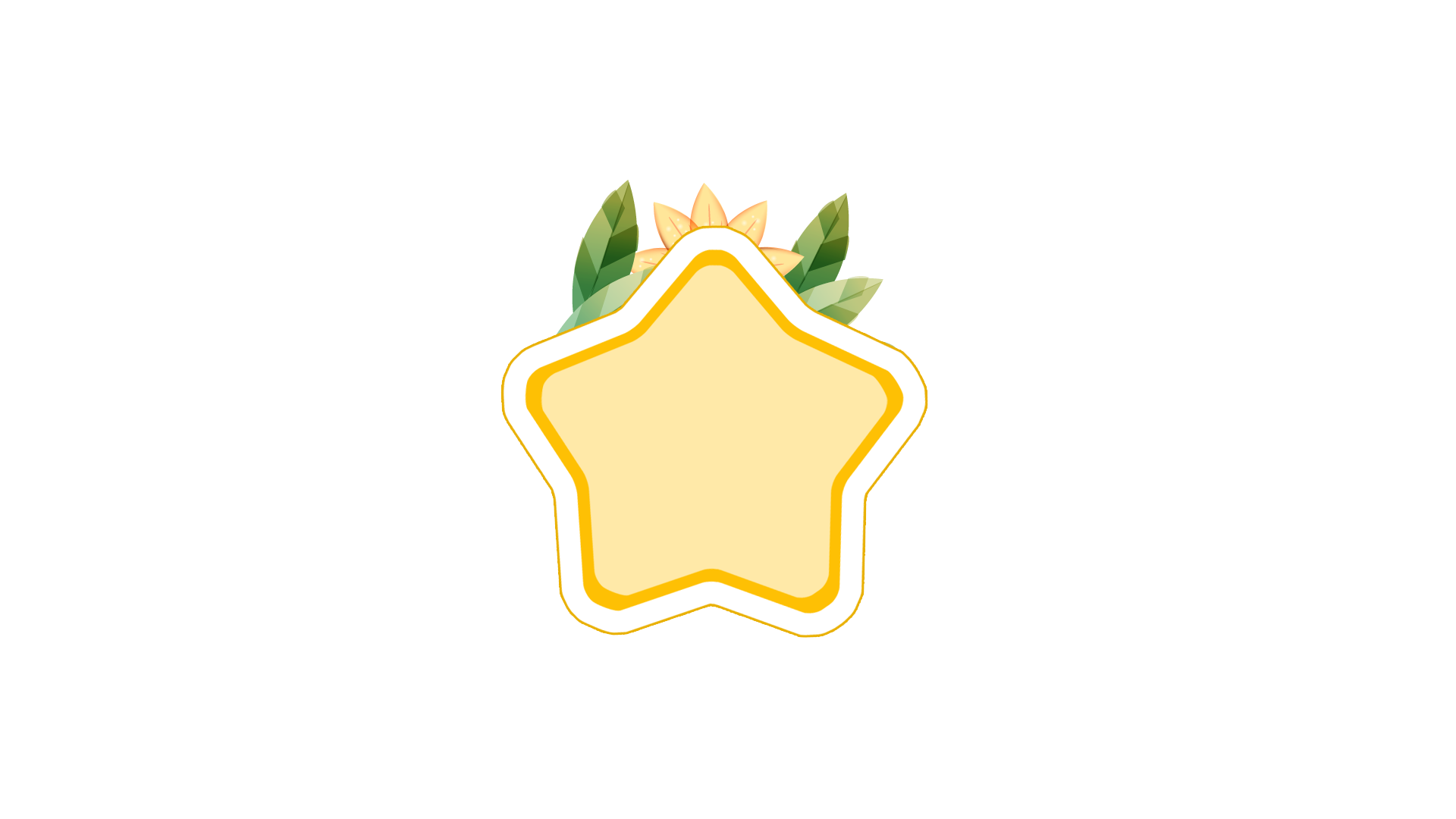 - Từ thế kỷ III,  đế quốc La Mã lâm vào tình trạng khủng hoảng.
Đế quốc La Mã suy yếu vào thời gian nào?
WHEN
1. Quá trình hình thành xã hội phong kiến ở Tây Âu.
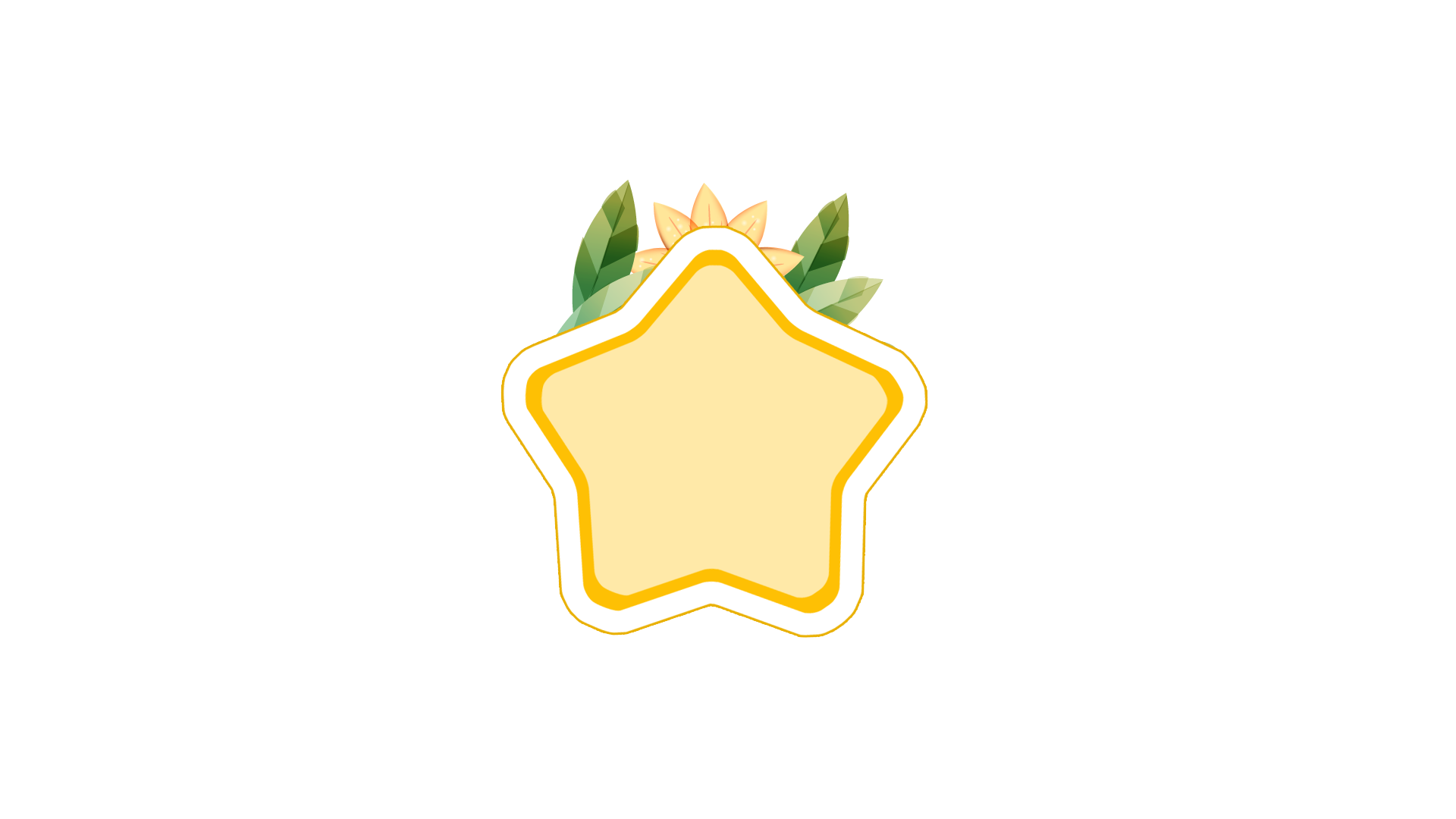 WHO
Từ thế kỷ V, các bộ tộc người Giéc man từ phương Bắc tràn xuống xâm chiếm lãnh thổ dẫn đến sự diệt vong của đế quốc La Mã
Ai đã tràn xuống chiếm đất của La Mã?
Vương quốc 
Phơ-răng
(nước Pháp)
Vương quốc Đông Gốt  ( Ý)
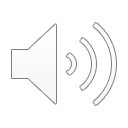 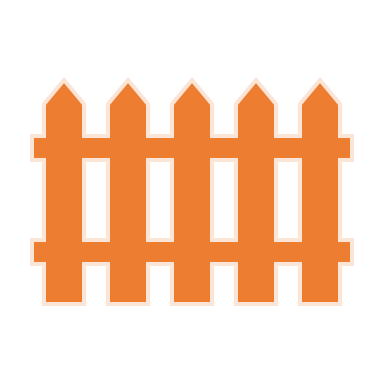 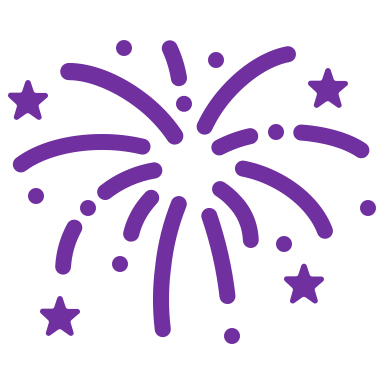 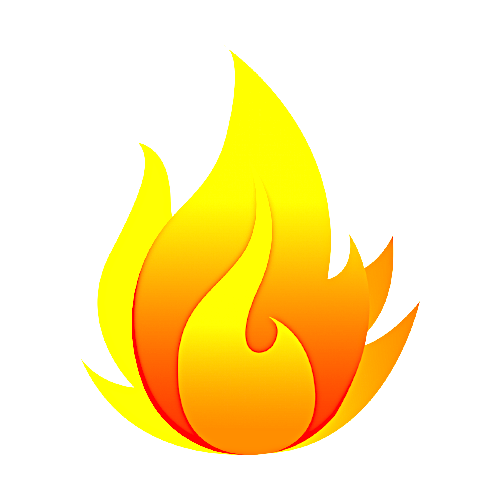 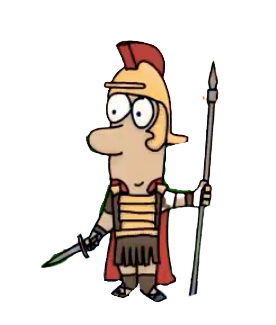 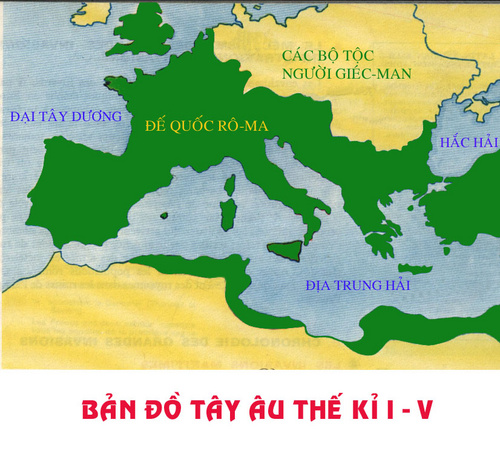 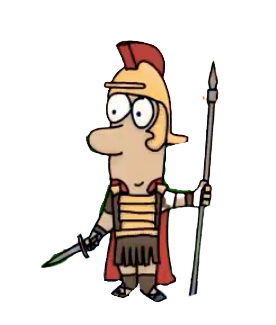 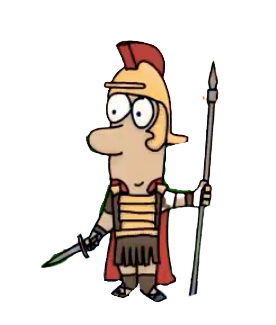 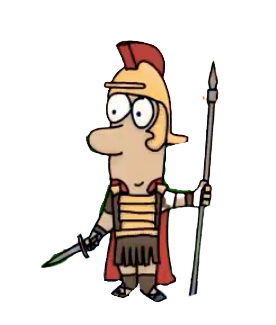 XÔNG LÊN
XÔNG LÊN
XÔNG LÊN
XÔNG LÊN
XÔNG LÊN
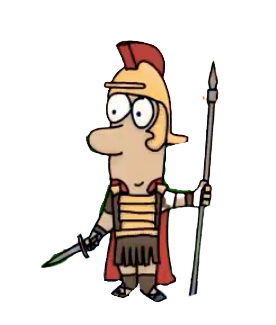 Vương quốc 
Ăng glô Xắc xông 
(nước Anh)
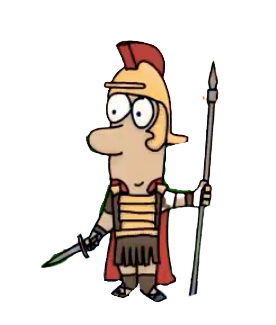 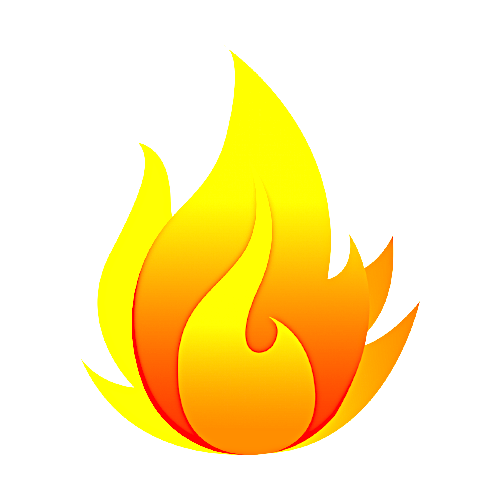 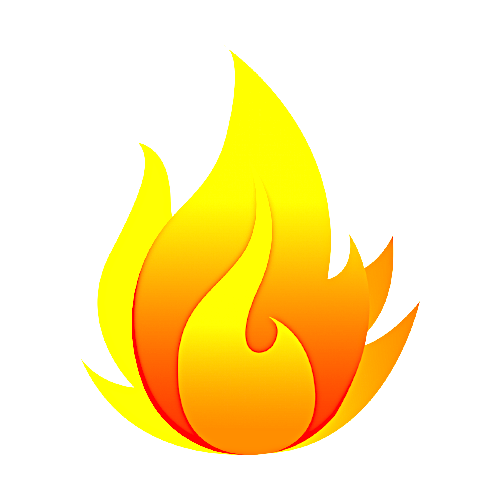 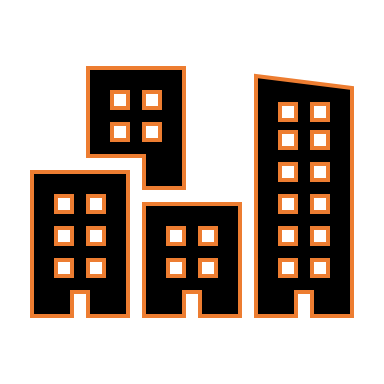 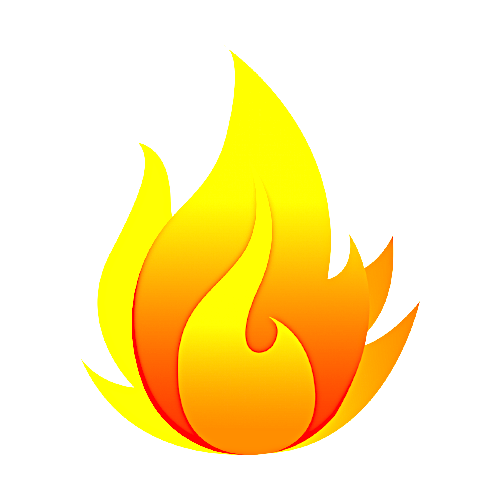 Vương quốc Tây  Gốt
(Tây ban Nha)
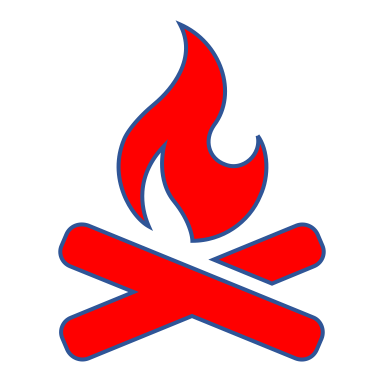 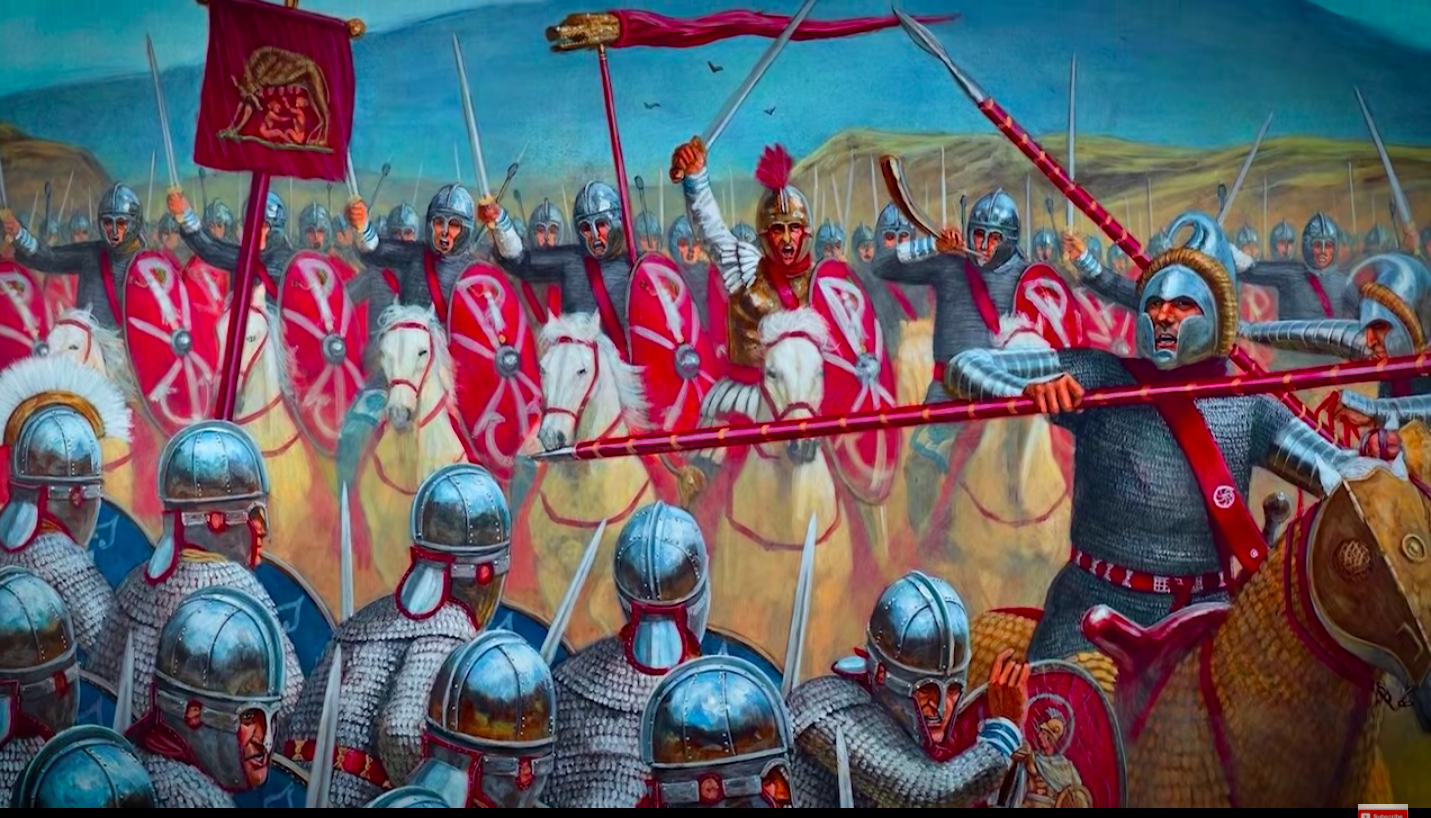 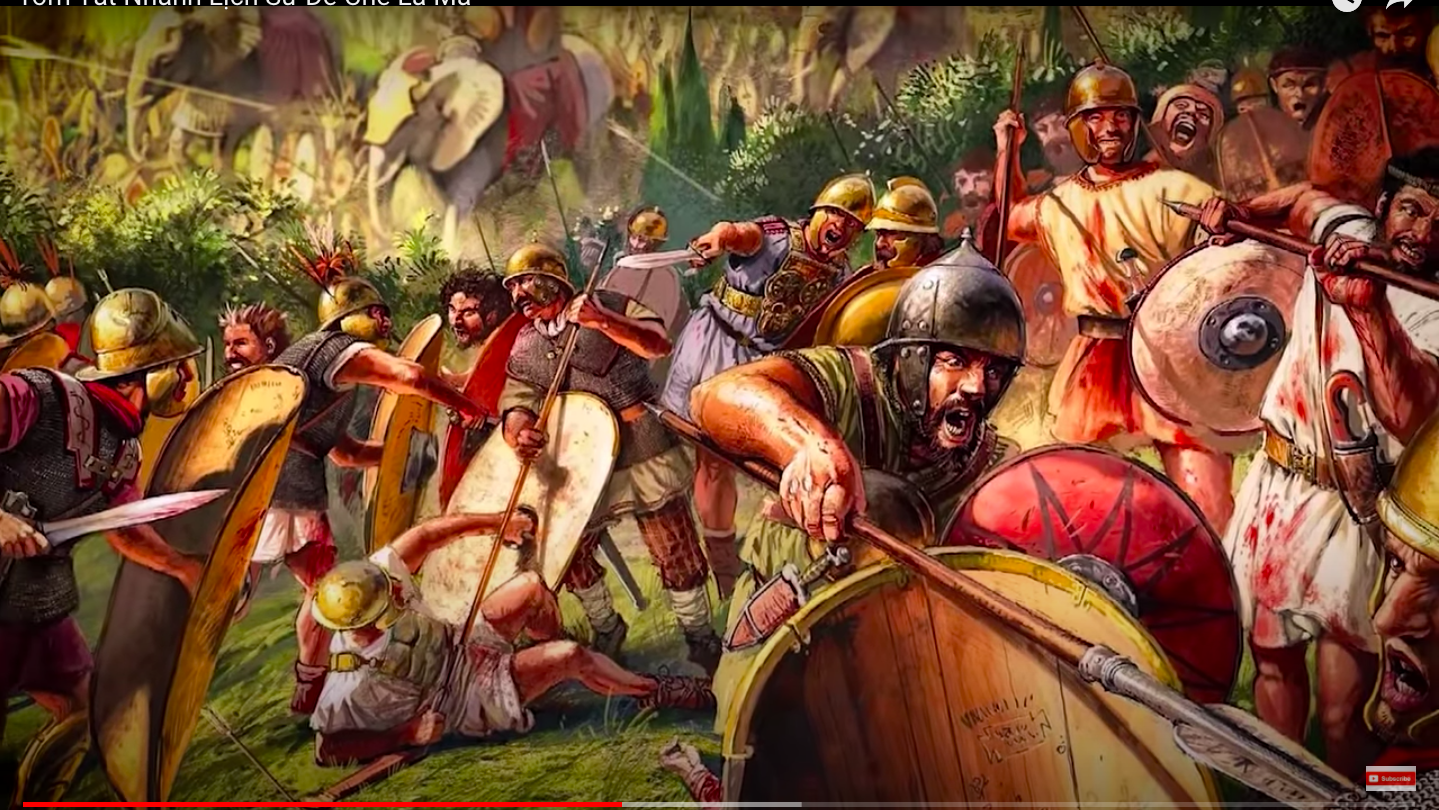 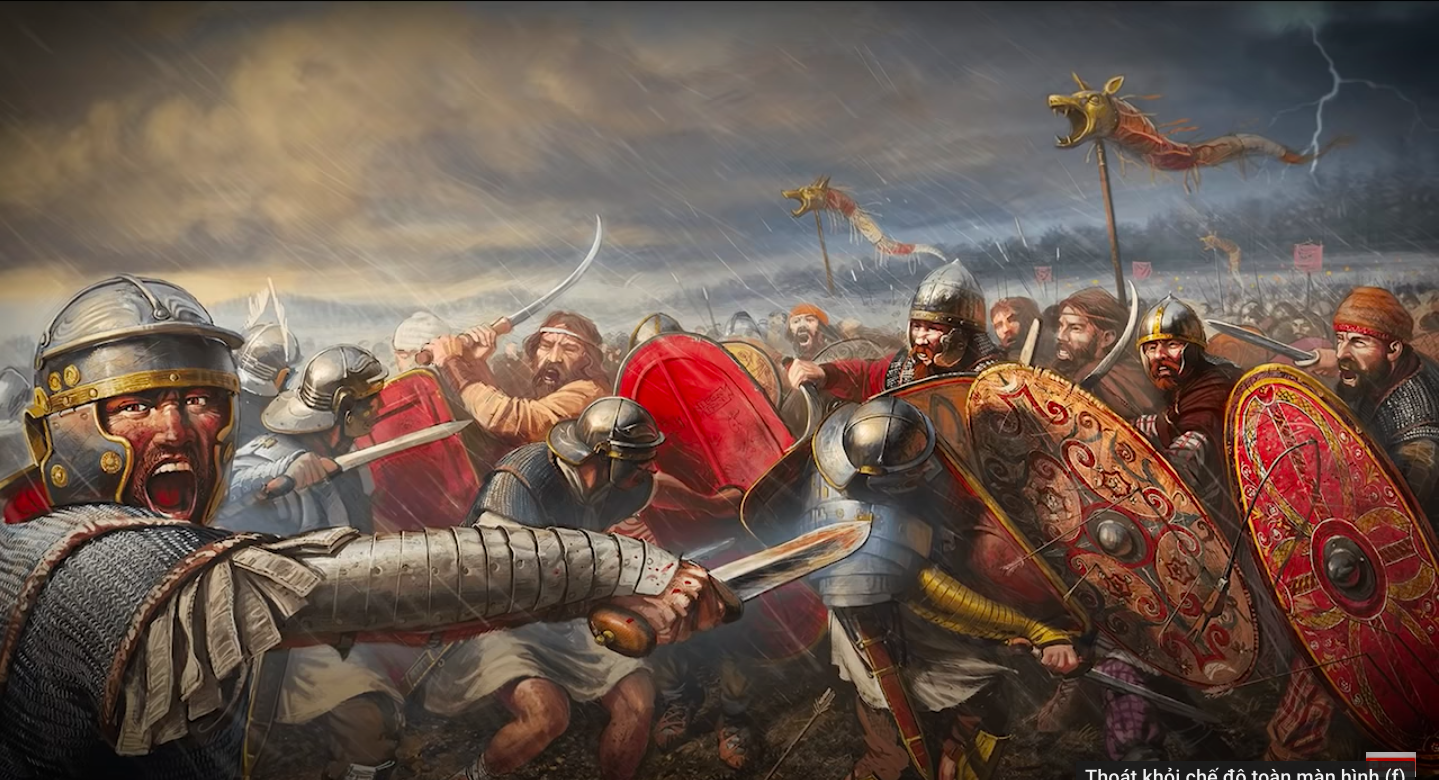 1. Quá trình hình thành xã hội phong kiến ở Tây Âu.
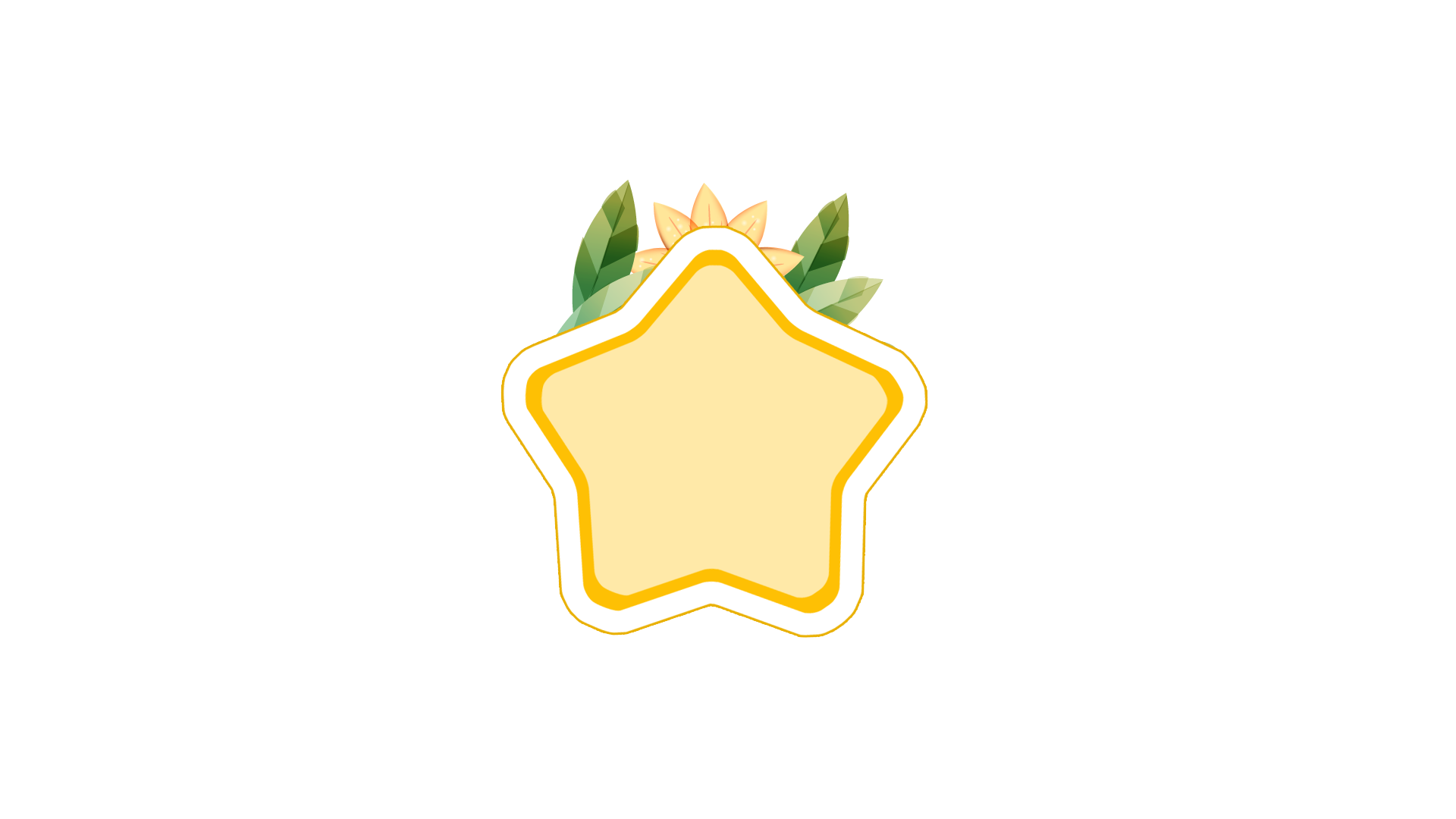 Thủ tiêu bộ máy nhà nước của chủ nô La Mã
WHAT
Khi tiến vào lãnh thổ của La Mã người Giéc man đã làm gì?
Thành lập nhiều vương quốc mới
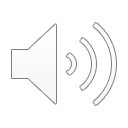 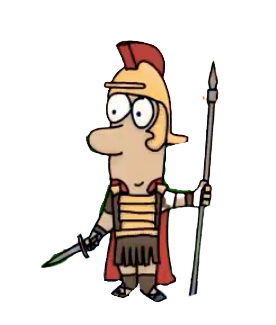 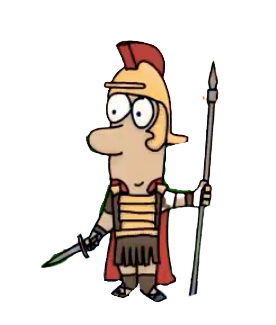 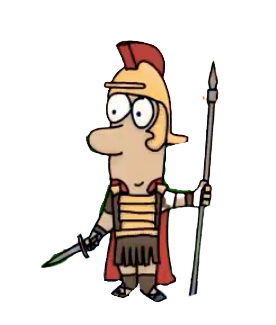 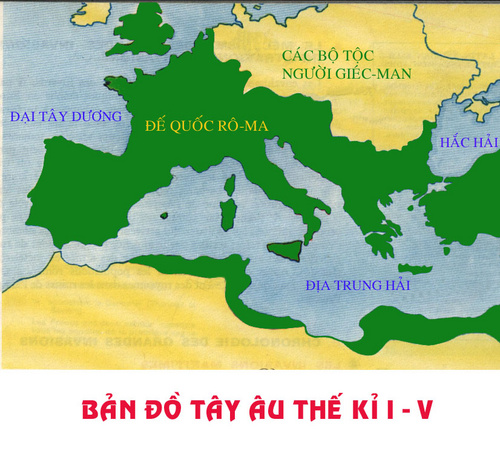 Vương quốc 
Ăng glô Xắc xông  (Anh)
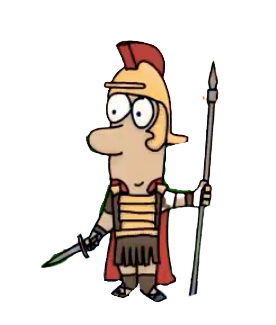 Vương quốc 
Phơ-răng
(nước Pháp)
Vương quốc Đông Gốt  ( Ý)
Vương quốc Tây  Gốt
(Tây ban Nha)
1. Quá trình hình thành xã hội phong kiến ở Tây Âu.
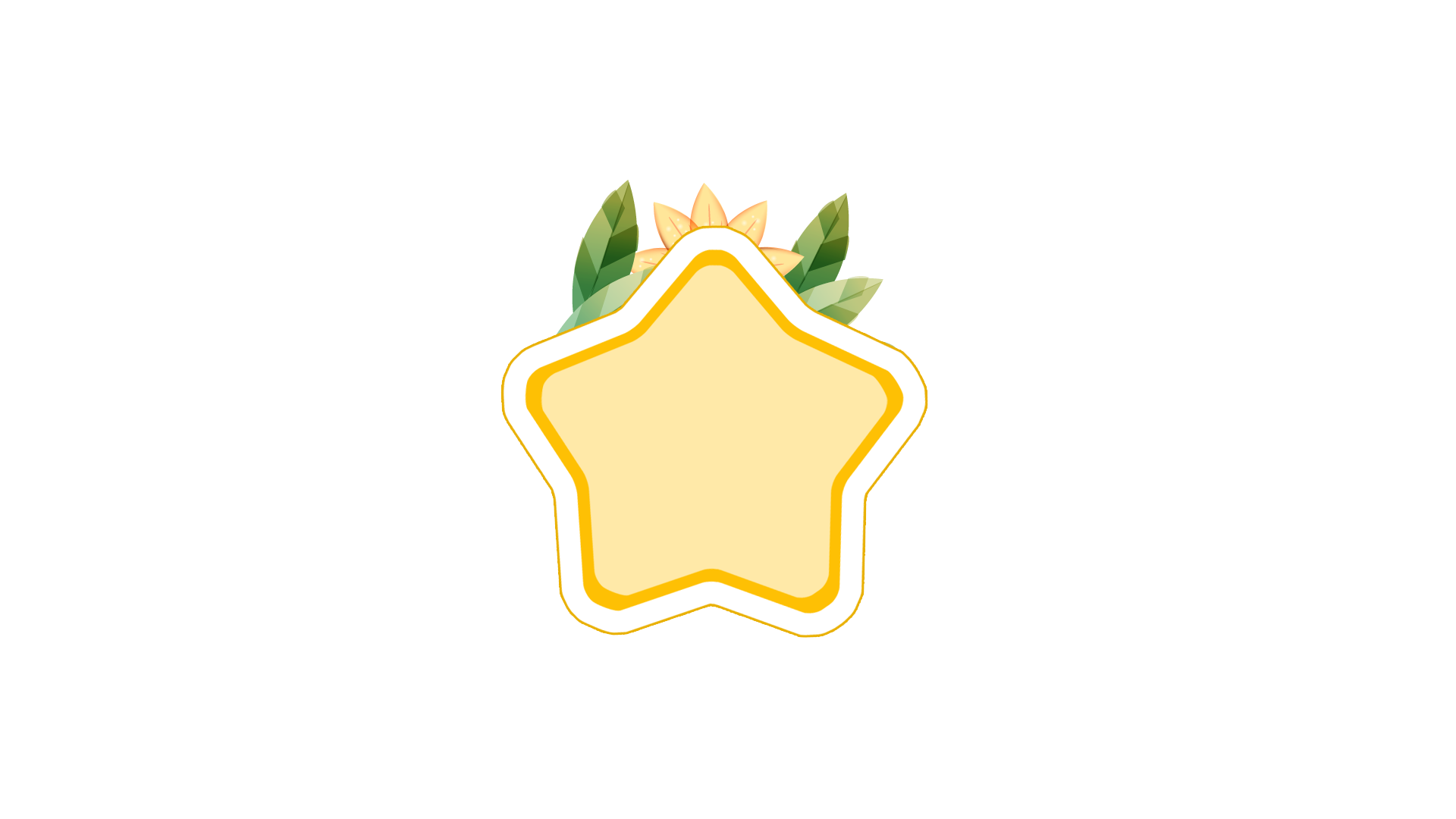 WHERE
Vương quốc Phờ-răng
Quá trình phong kiến hóa diễn ra mạnh mẽ ở đâu?
1. Quá trình hình thành xã hội phong kiến ở Tây Âu.
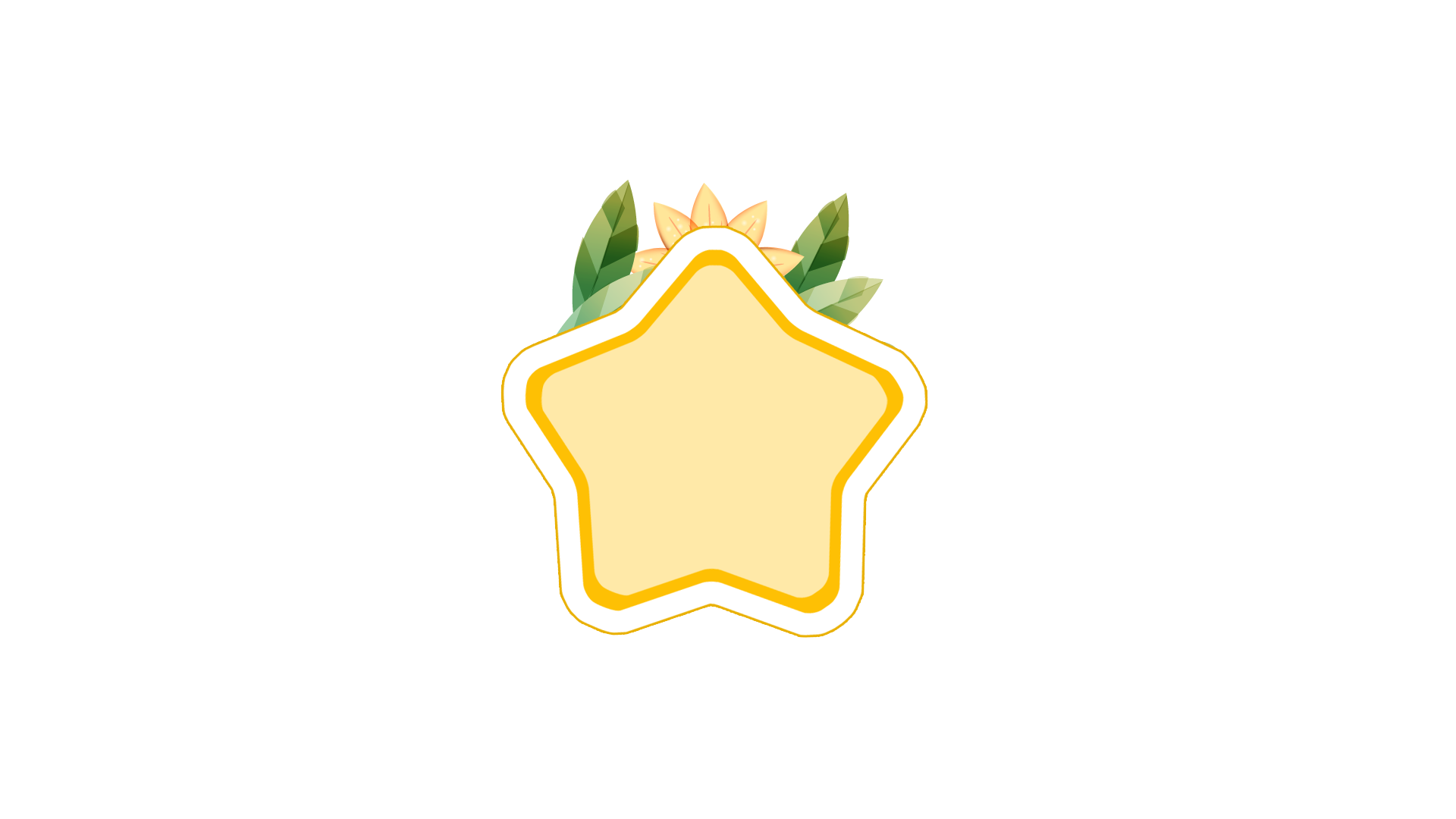 Quan sát hình 2 và cho biết: lãnh chúa phong kiến và nông nô được hình thành từ những từng lớp nào?
Sự hình thành các giai cấp trong xã hội phong kiến như thế nào?
HOW
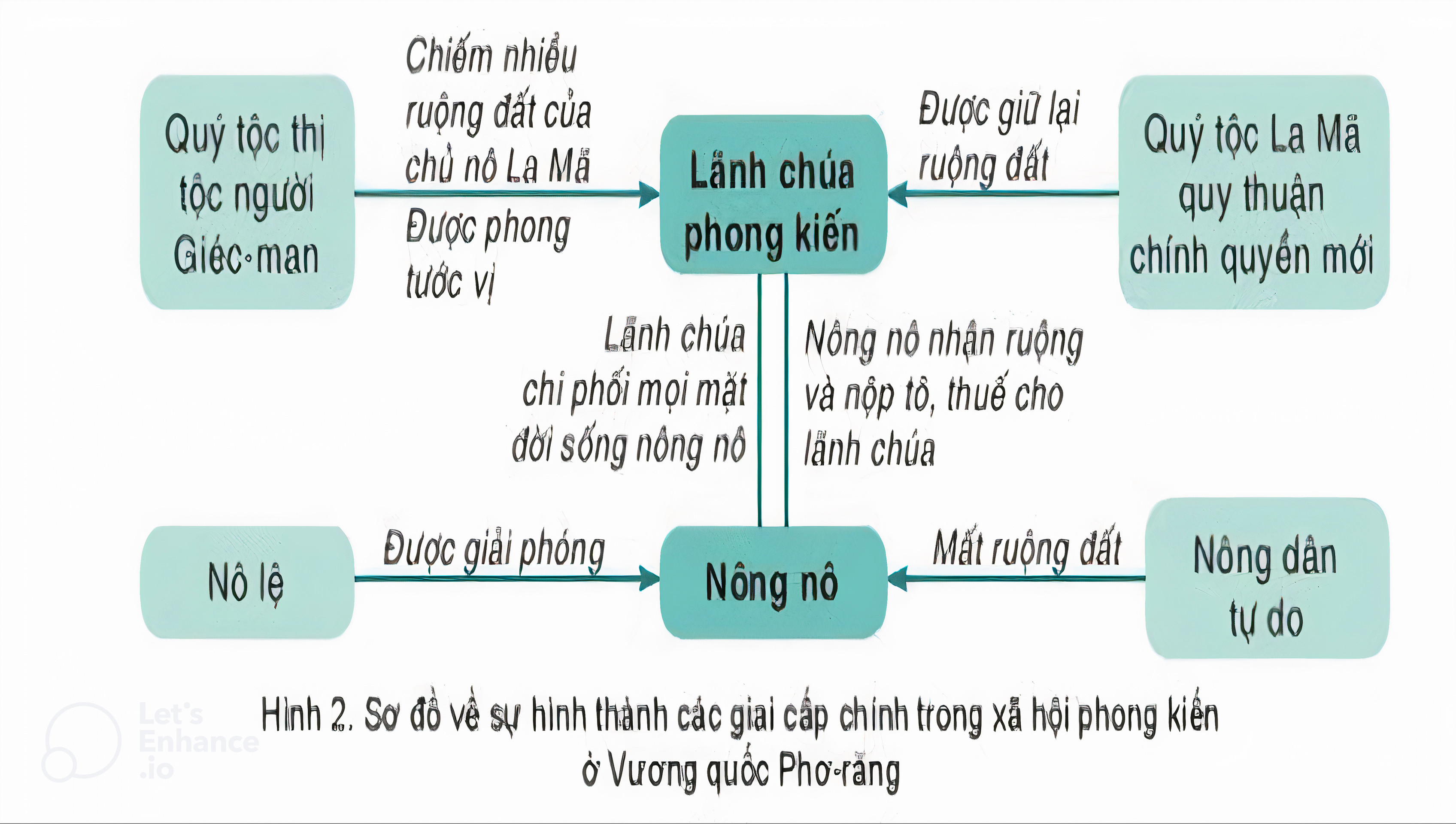 SƠ ĐỒ HÌNH THÀNH GIAI CẤP MỚI
Tướng lĩnh quân sự
Nô lệ được giải phóng
Nông nô
Lãnh chúa
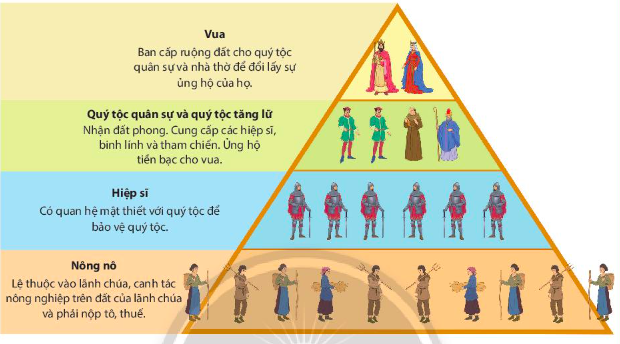 Sơ đồ cấu trúc xã hội phong kiến Tây Âu
1. Quá trình hình thành xã hội phong kiến ở Tây Âu.
- Nữa cuối thế kỉ V, các tộc người Giéc-man xâm chiếm tiêu diệt đế quốc Rô-ma.
-  Thành lập nhiều vương quốc mới.
Xã hội: chia làm 2 giai cấp:
 	+  Lãnh chúa phong kiến.
	+ Nông nô.
=> Xã hội phong kiến ở châu Âu hình thành
17
2. Lãnh địa phong kiến và quan hệ xã hội của chế độ phong kiến ở Tây Âu
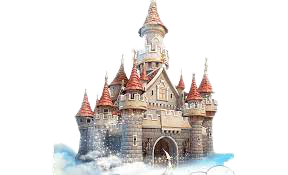 2. Lãnh địa phong kiến và quan hệ xã hội của chế độ phong kiến ở Tây Âu
Trình bày khái niệm lãnh địa phong kiến?
a. Lãnh địa phong kiến
- Khái niệm:
Những vùng đất đai rộng lớn mà các quý tộc chiếm đoạt được đã nhanh chóng bị họ biến thành khu đất riêng của mình gọi là lãnh địa phong kiến.
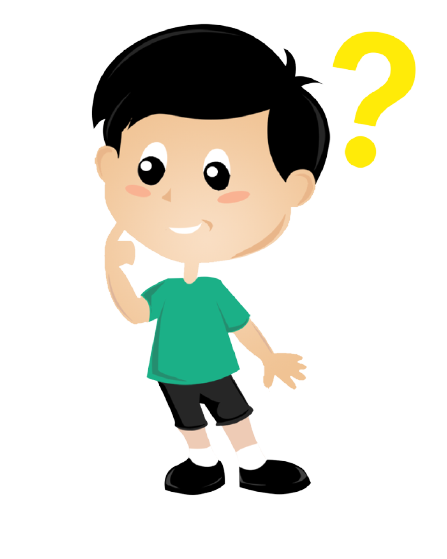 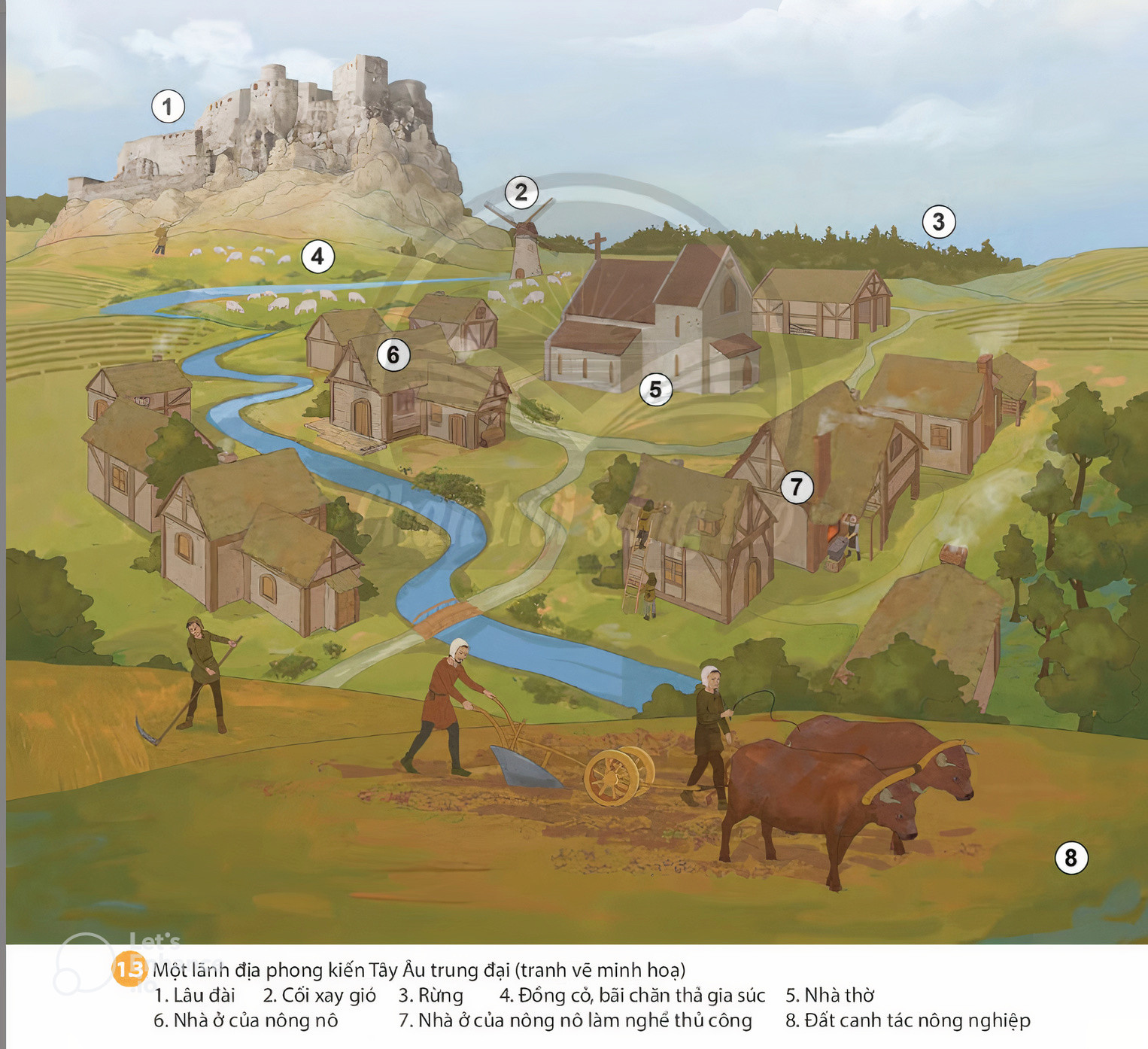 Sắp xếp vị trí
Lâu đài
Rừng
Đất canh tác nông nghiệp
Đồng cỏ, bãi chăn gia súc
Nhà ở của nông nô
Nhà ở của nông nô làm nghề thủ công
Nhà thờ
Cối xay gió
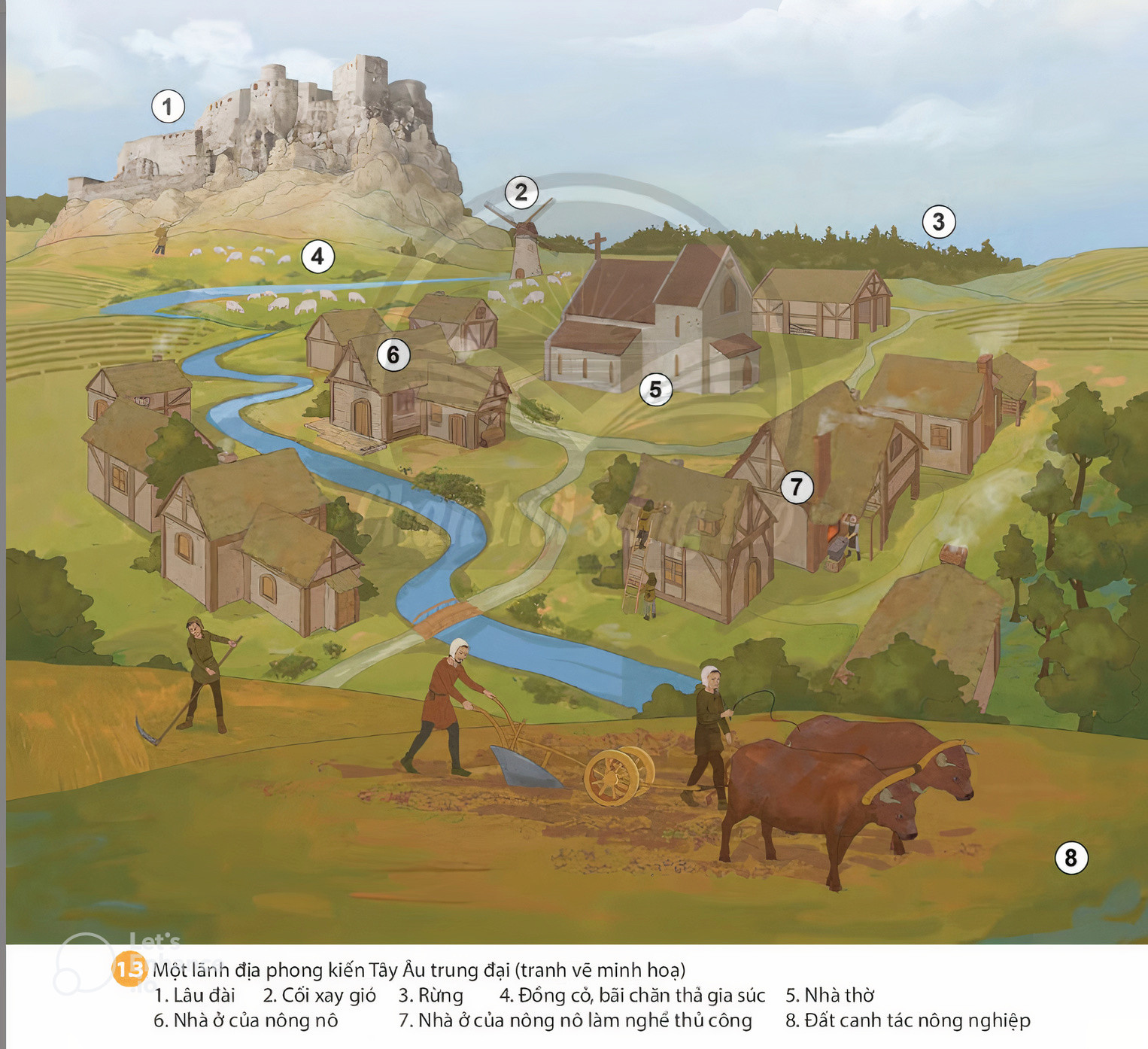 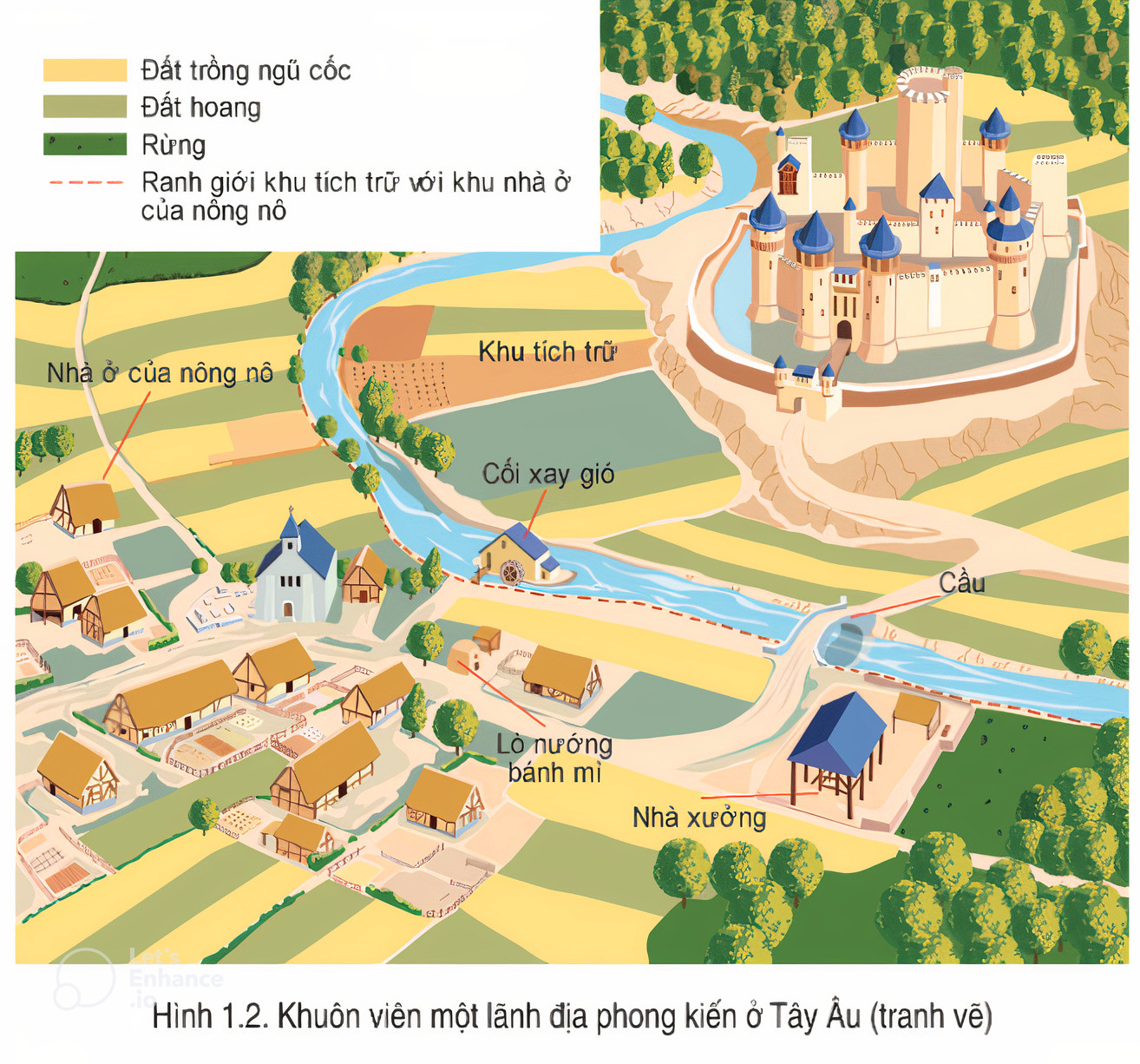 Quan sát bức hình và cho biết: Nhà ở của lãnh chúa và nông nô nói lên điều gì?
2. Lãnh địa phong kiến và quan hệ xã hội của chế độ phong kiến ở Tây Âu
Trình bày đặc điểm của lãnh địa phong kiến?
a. Lãnh địa phong kiến
- Khái niệm:
- Đặc điểm
Kinh tế lãnh địa mang tính tự cung tự cấp. Trong đó nông nghiệp đóng vai trò chủ đạo
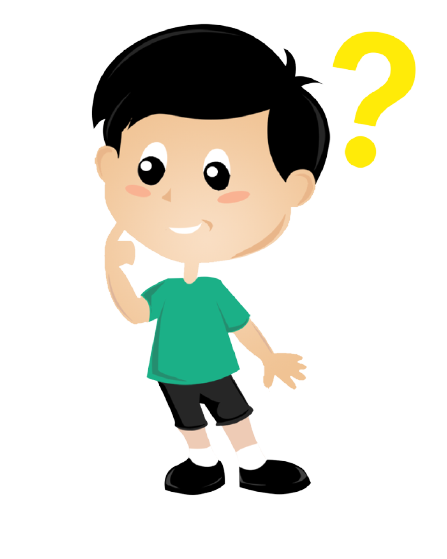 2. Lãnh địa phong kiến và quan hệ xã hội của chế độ phong kiến ở Tây Âu
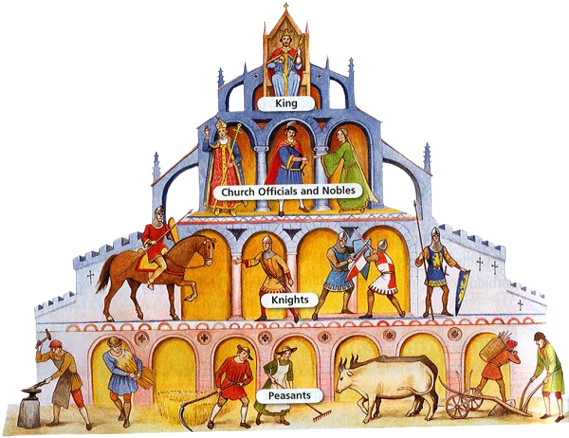 a. Lãnh địa phong kiến
b. Quan hệ xã hội
VUA
- Lãnh chúa sống bằng việc bóc lột sức lao động của Nông Nô
CÁC QUAN CHỨC VÀ QUÝ TỘC CỦA GIÁO HỘI
- Nông nô là lực lượng sản xuất chính.  Nhận ruộng đất của lãnh chúa để sản xuất và nộp tô thuế.
HIỆP SĨ
NÔNG NÔ
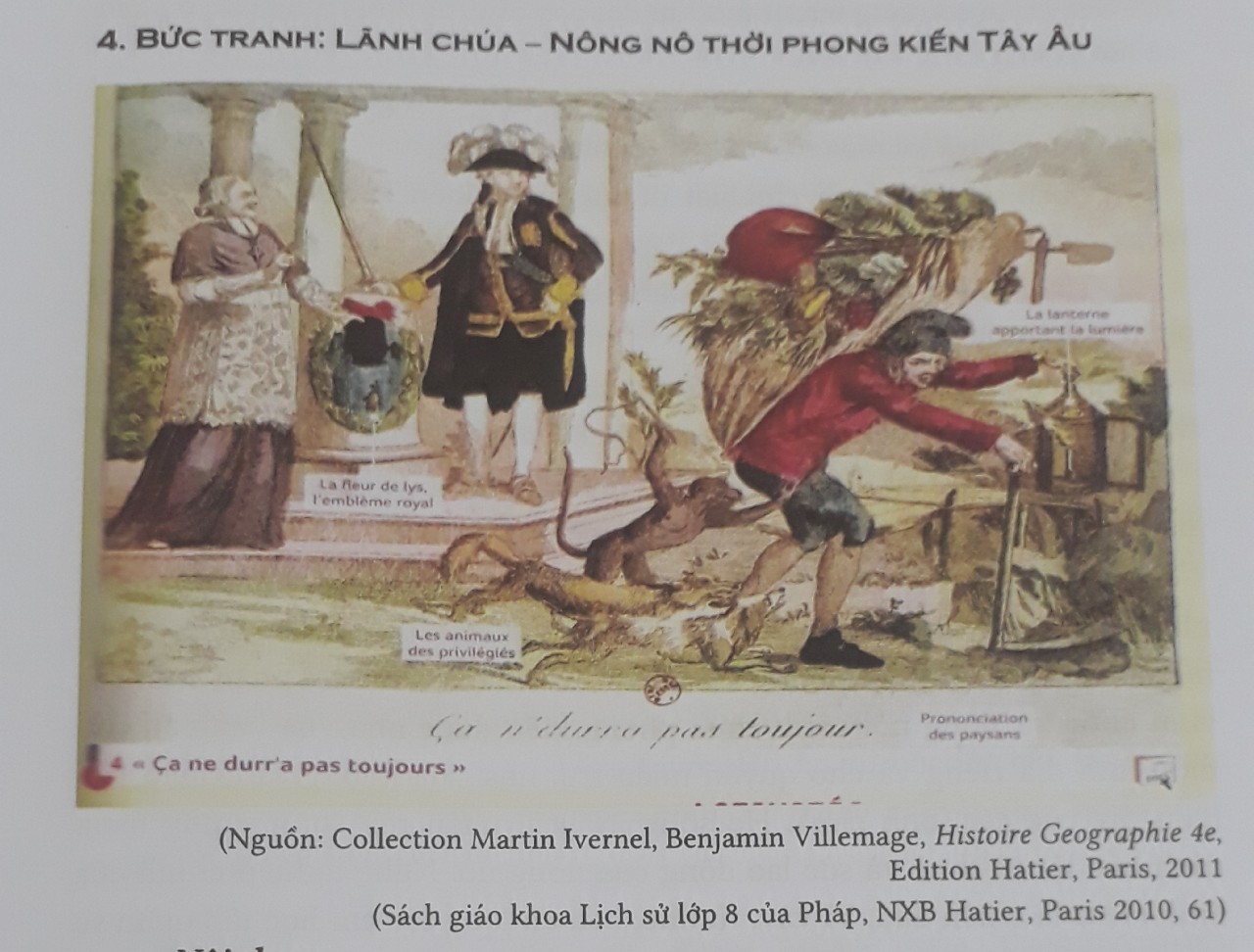 Đời sống của lãnh chúa và nông nô
Đời sống của lãnh chúa
Tổ chức tiệc tùng
Luyện tập cung kiếm
Tổ chức hội hè
Đời sống của nông nô:
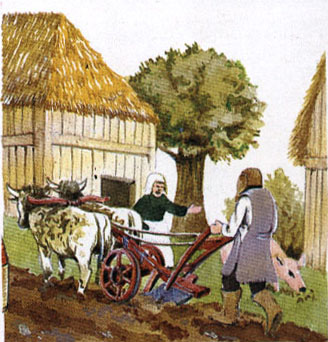 Nướng bánh
Kéo cày
Nông nô làm ruộng.
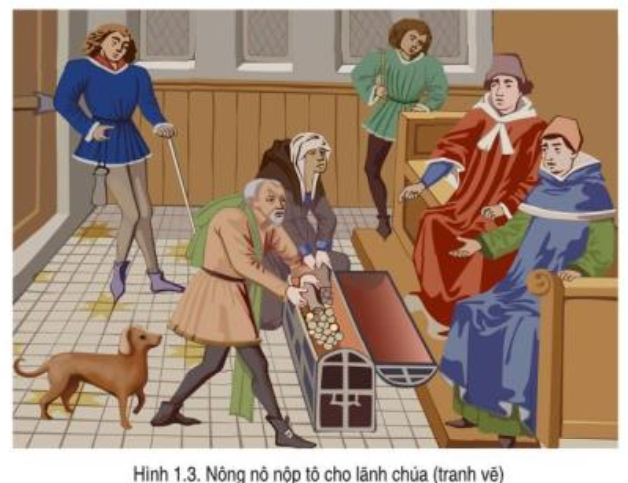 2. Lãnh địa phong kiến và quan hệ xã hội của chế độ phong kiến ở Tây Âu
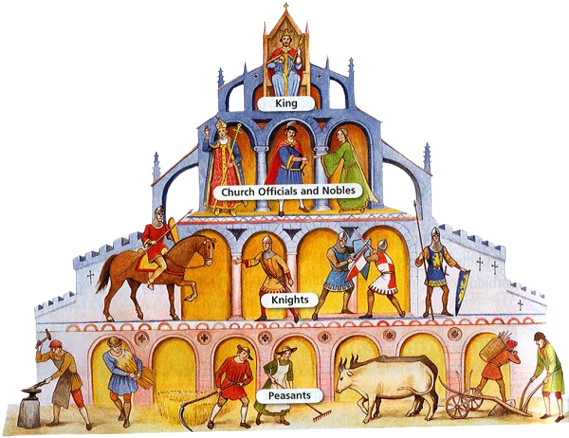 a. Lãnh địa phong kiến
- Khái niệm
Những vùng đất đai rộng lớn mà các quý tộc chiếm đoạt được đã nhanh chóng bị họ biến thành khu đất riêng của mình gọi là lãnh địa phong kiến.
- Đặc điểm
Kinh tế lãnh địa mang tính tự cung tự cấp. Trong đó nông nghiệp đóng vai trò chủ đạo.
b. Quan hệ xã hội
- Lãnh chúa sống bằng việc bóc lột sức lao động của Nông Nô.
- Nông nô là lực lượng sản xuất chính.  Nhận ruộng đất của lãnh chúa để sản xuất và nộp tô thuế.
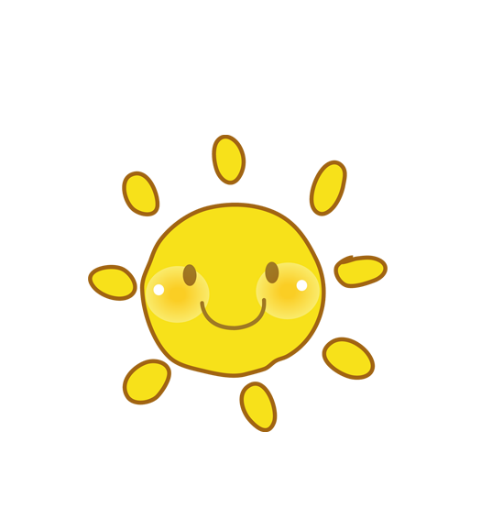 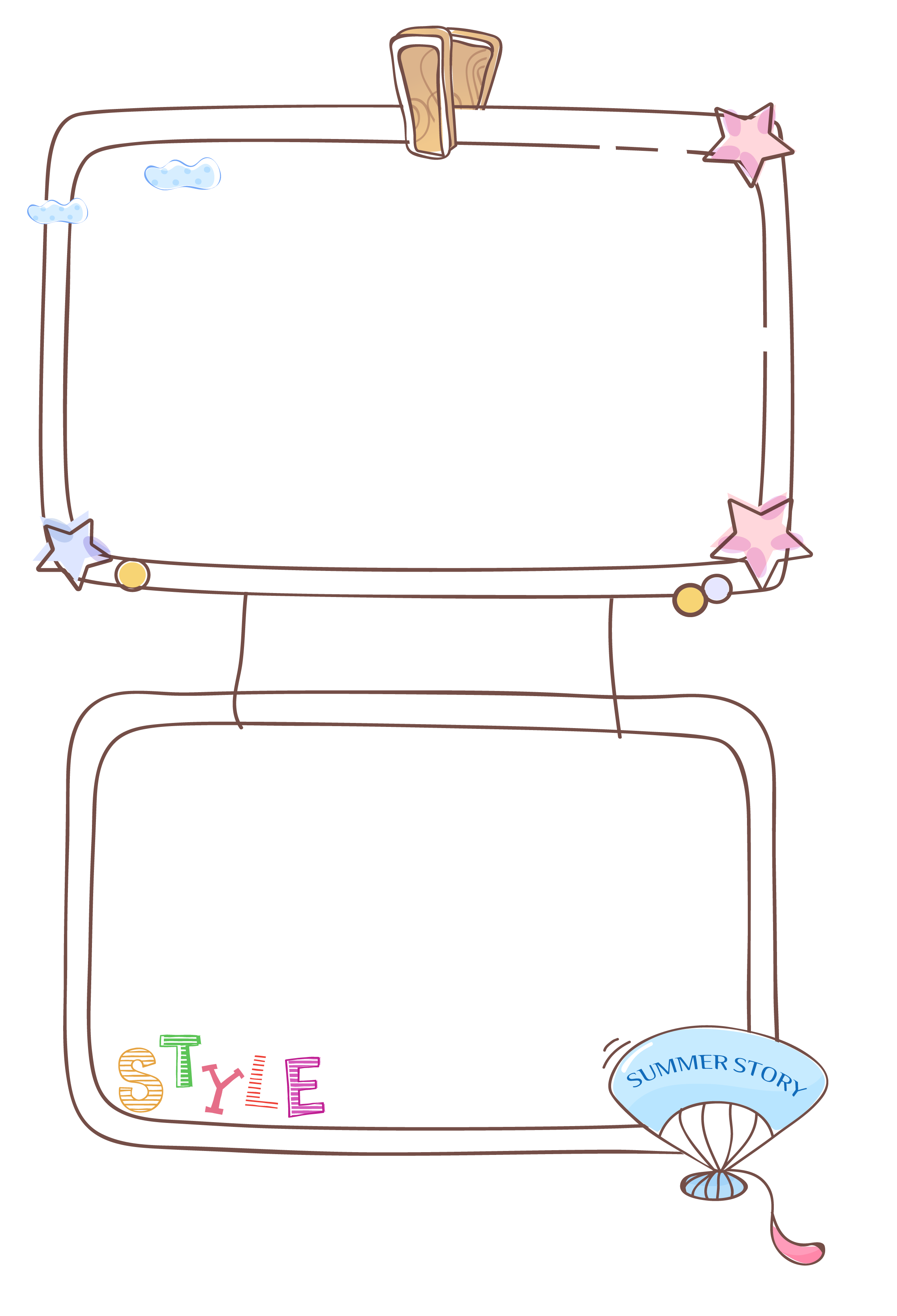 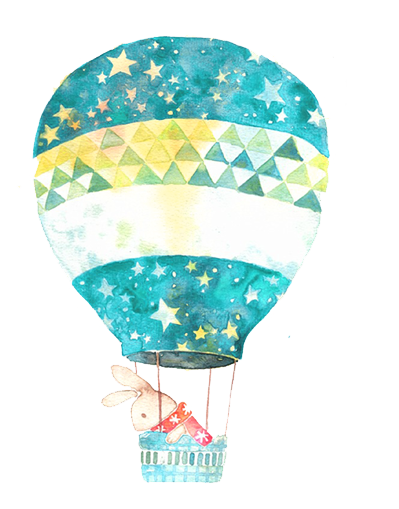 LUYỆN TẬP
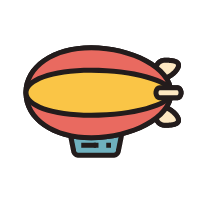 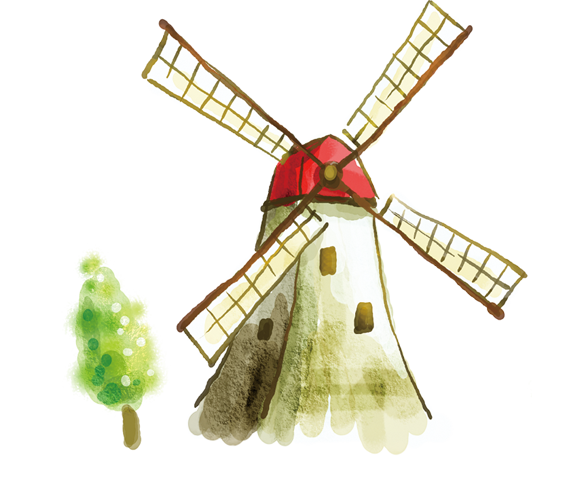 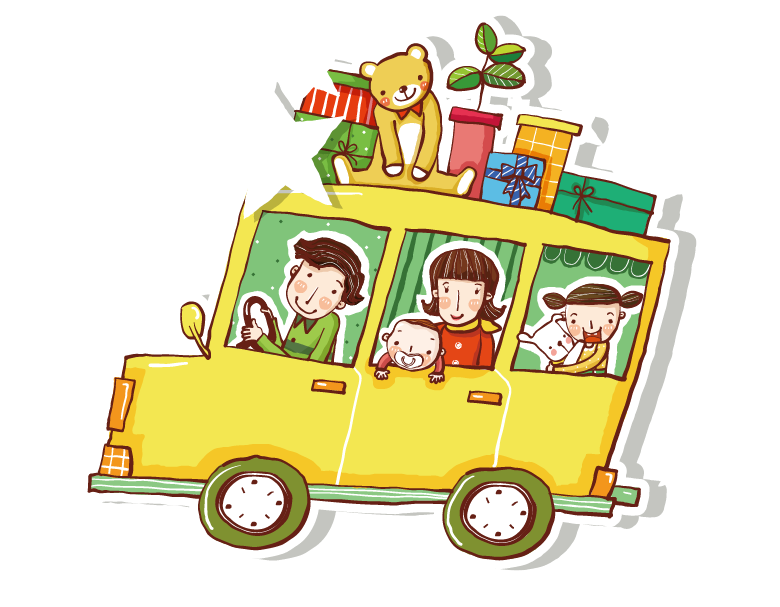 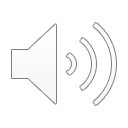 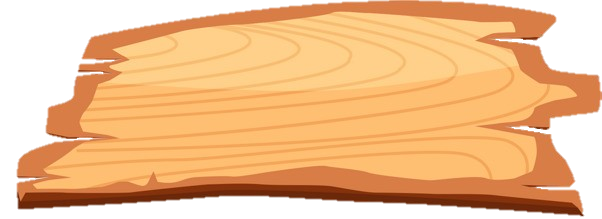 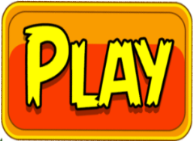 TÂY DU KÝ
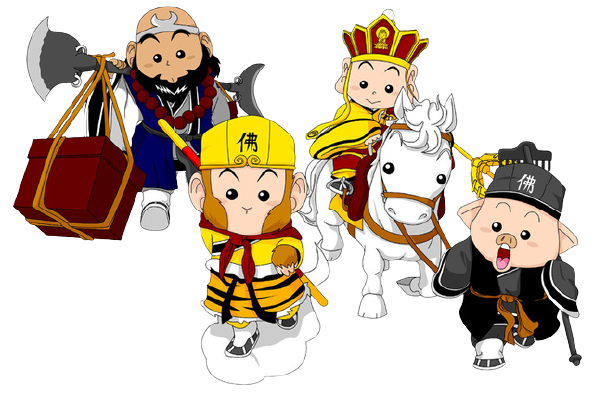 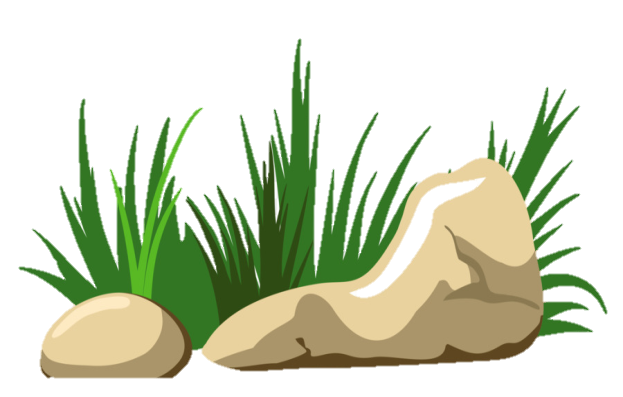 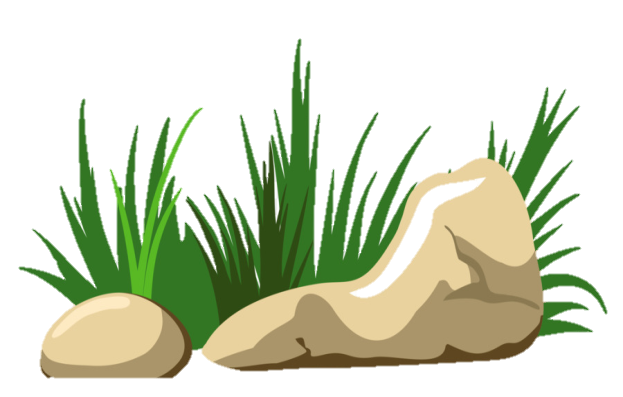 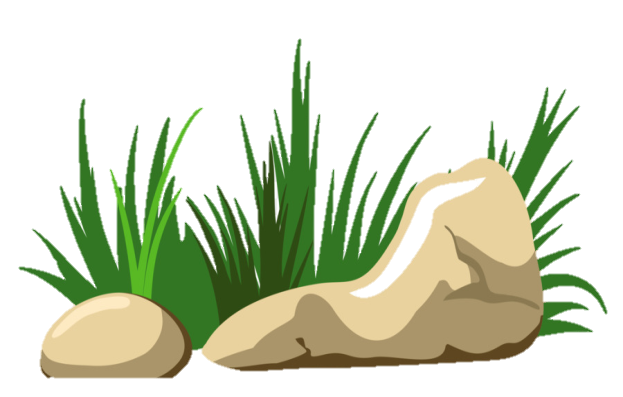 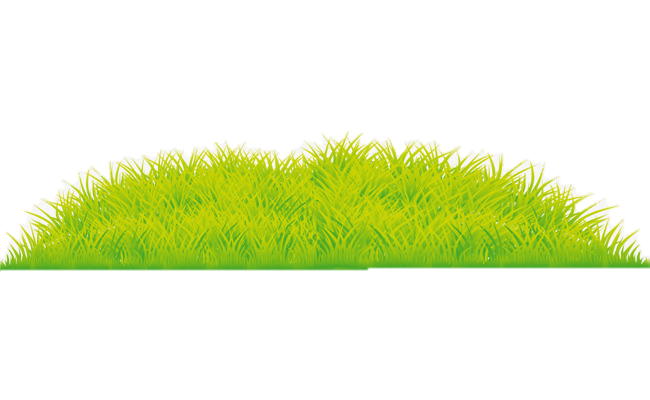 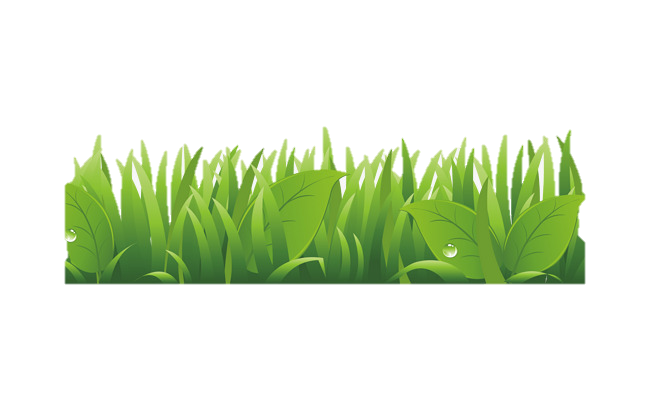 TRONG KHU RỪNG CÓ RẤT NHIỀU YÊU QUÁI XUẤT HIỆN ĐỂ CẢN ĐƯỜNG THẦY TRÒ ĐƯỜNG TĂNG ĐI LẤY KINH. EM HÃY GIÚP THẦY TRÒ ĐƯỜNG TĂNG BẰNG CÁCH VƯỢT QUA CÁC CÂU HỎI CỦA YÊU QUÁI.
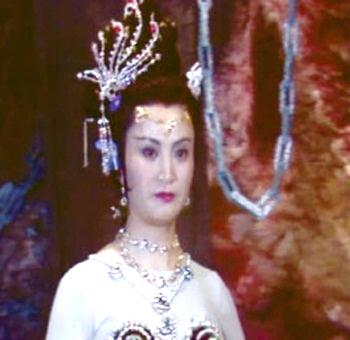 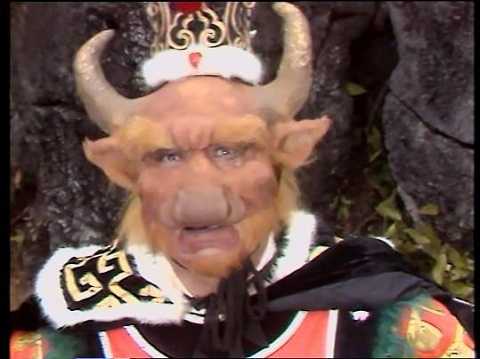 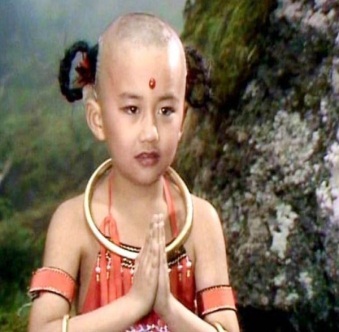 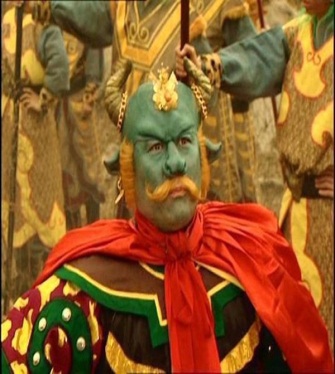 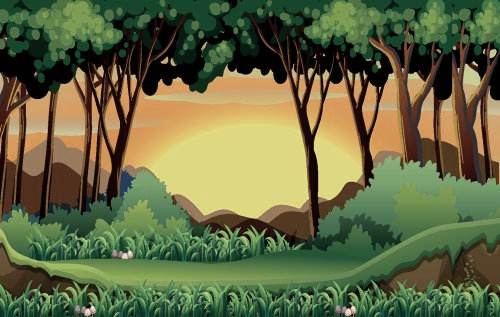 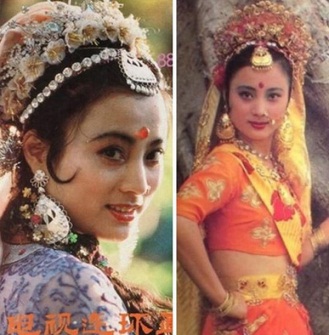 Bạch Cốt Tinh
Hồng Hài Nhi
Ngọc Thố Tinh
Ngưu Ma Vương
Thanh Ngưu Quái
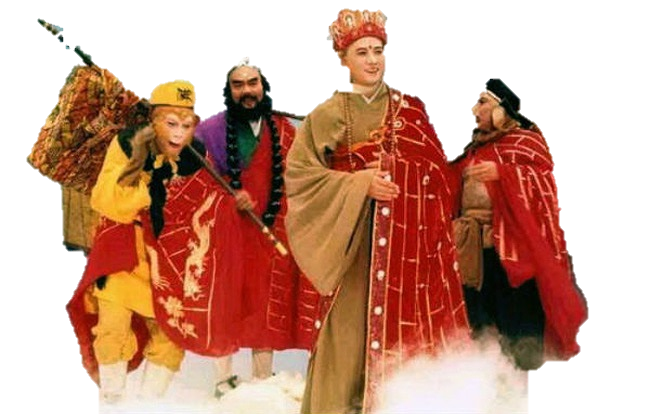 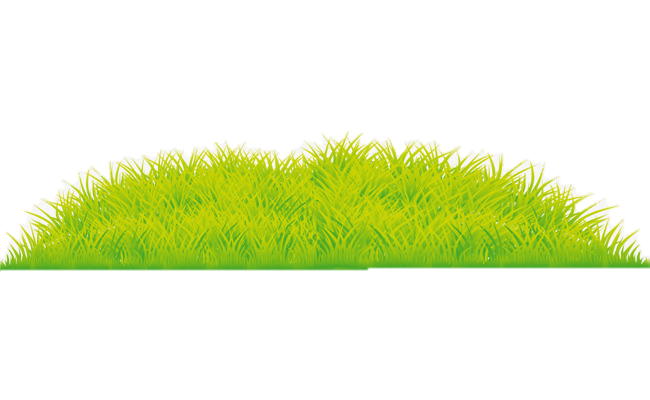 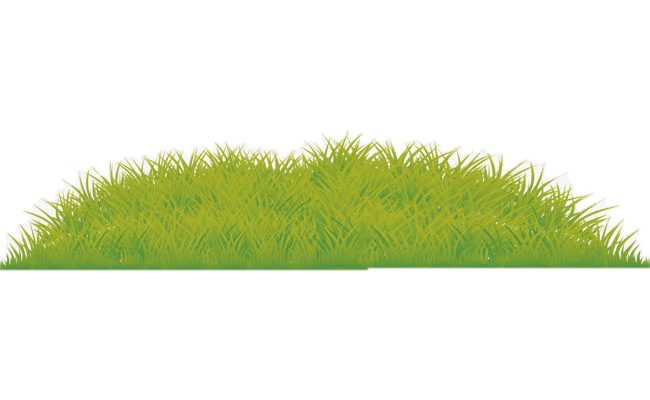 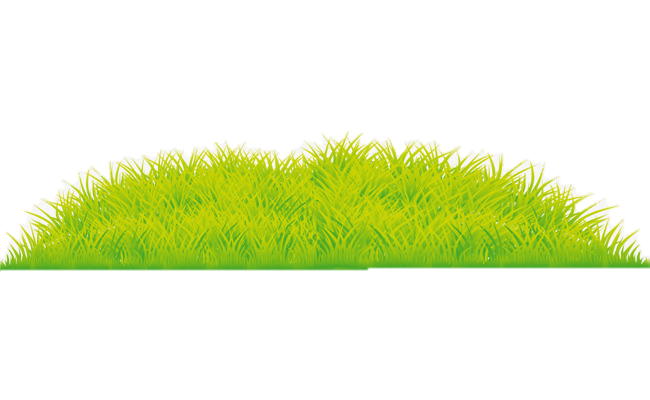 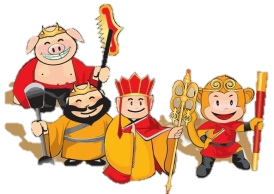 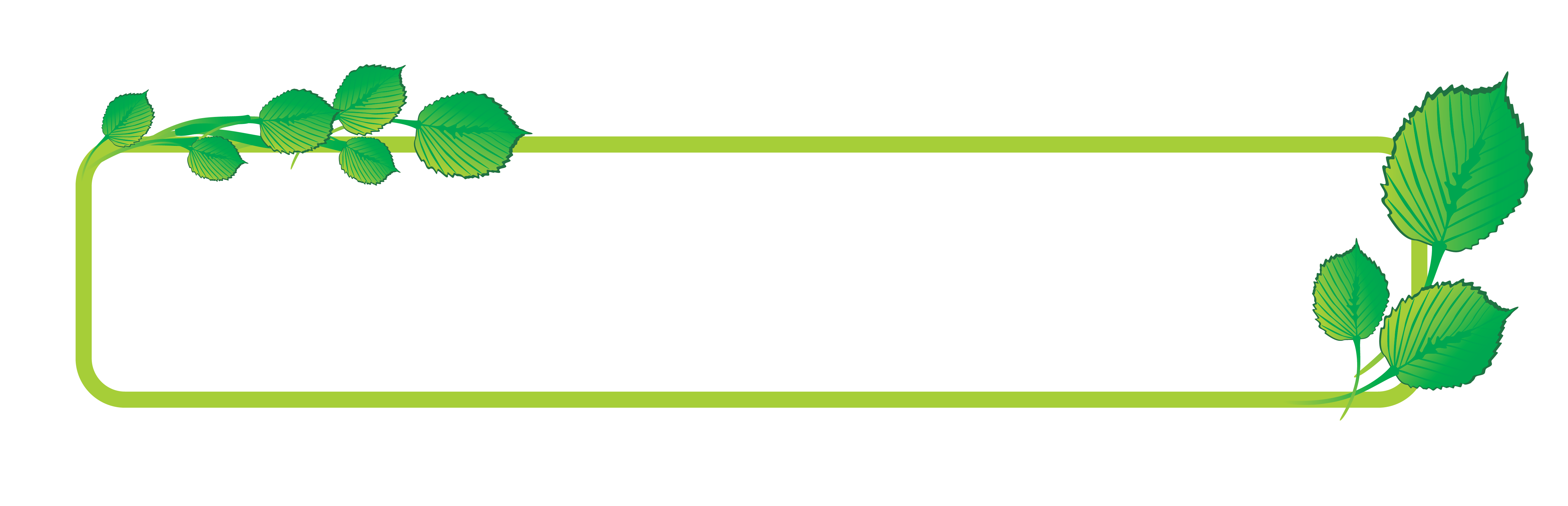 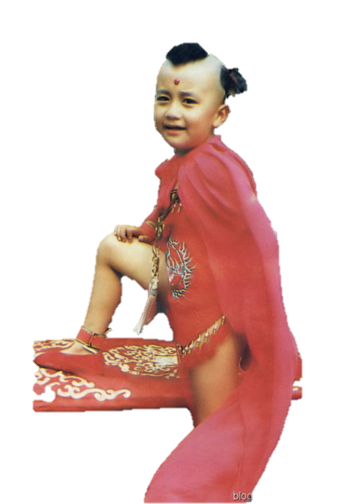 Câu 1.  Năm 476, đế quốc la mã bị diệt vong đánh dấu
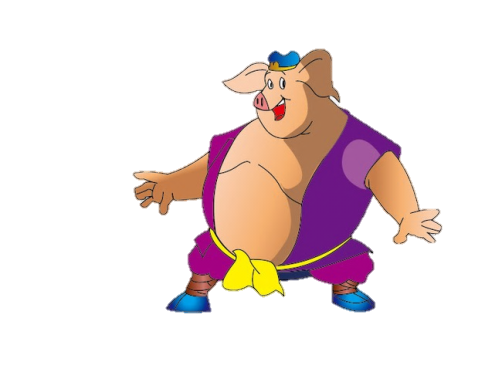 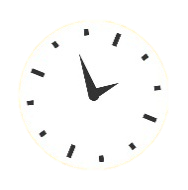 00:02
00:01
00:00
00:10
00:06
00:03
00:04
00:09
00:07
00:05
00:08
A. Chế độ phong kiến bắt đầu ở Tây Âu
B. Chế độ phong kiến chấm dứt
C. Chế độ dân chủ cổ đại chấm dứt.
D thời kỳ đấu tranh của nô lệ trong chế độ chiếm hữu nô lệ bắt đầu ở tiêu
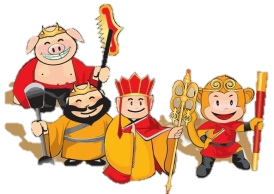 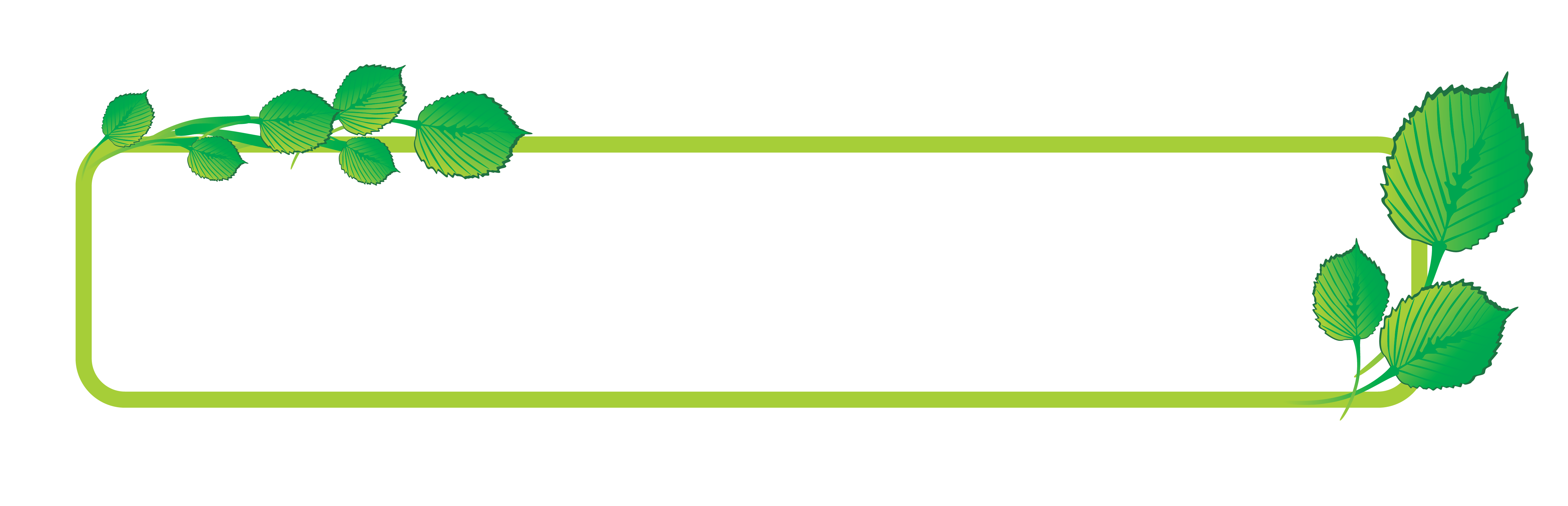 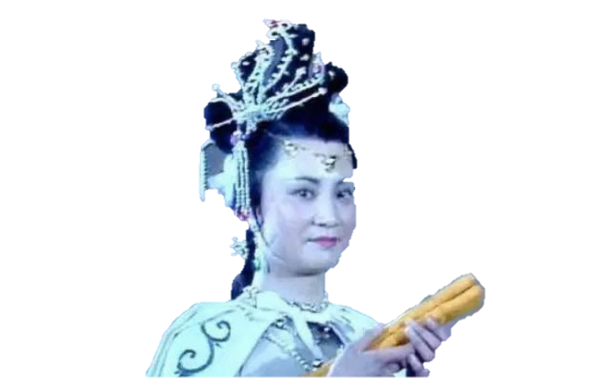 Câu 2. Đơn vị chính trị và kinh tế cơ bản trong thời kỳ phong kiến ở Tây âu cho đến thế kỷ IX là
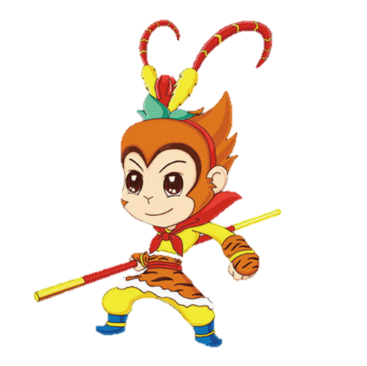 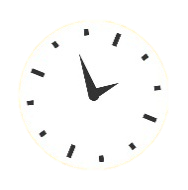 00:02
00:01
00:00
00:10
00:06
00:03
00:04
00:09
00:07
00:05
00:08
A. Trang trại
B. Phường hội
C. Lãnh địa
D. Thành thị
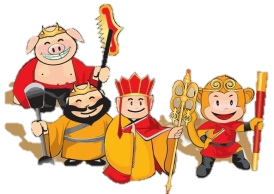 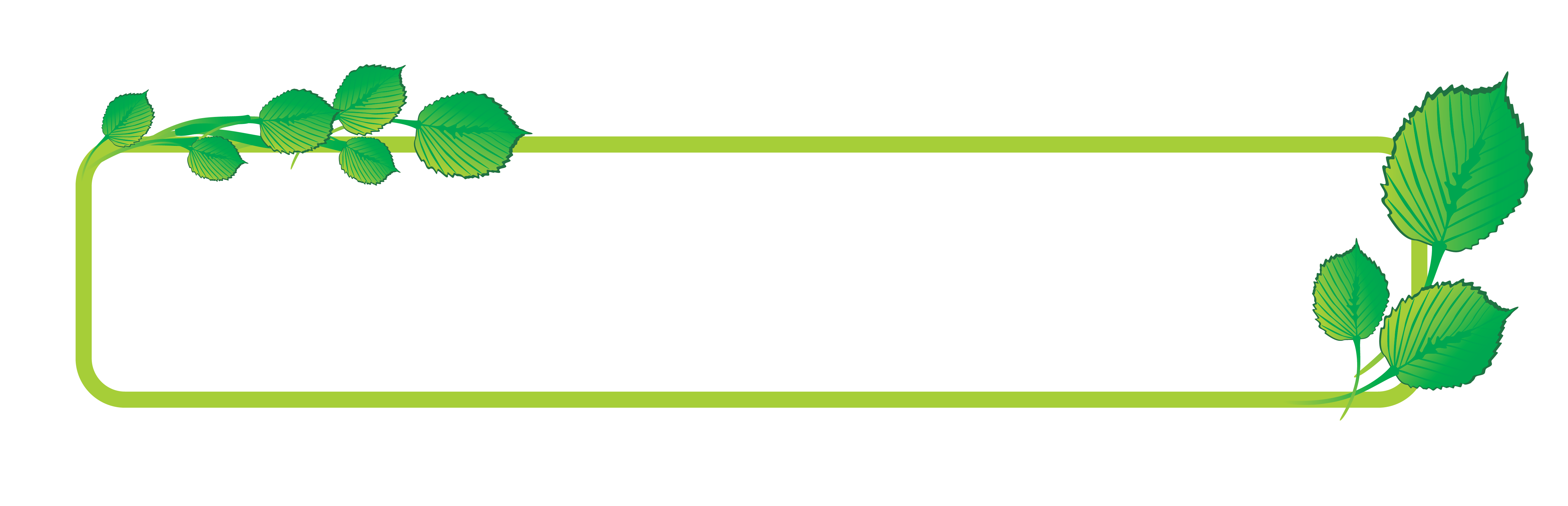 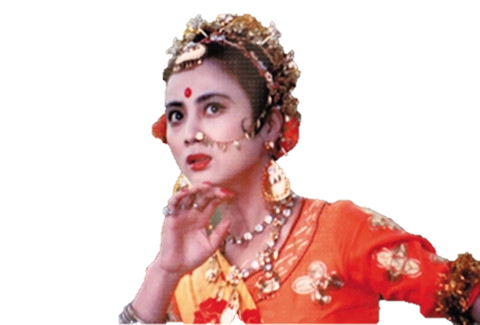 Câu 3. Giai cấp giữ vai trò sản xuất chính trong lãnh địa phong kiến ở Tây Âu là:
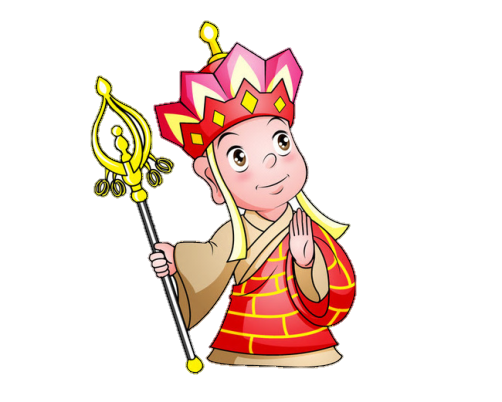 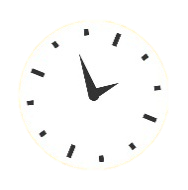 00:02
00:01
00:00
00:10
00:06
00:03
00:04
00:09
00:07
00:05
00:08
A. Quý tộc
B. Nông nô
C. Nô lệ
D. Hiệp sĩ
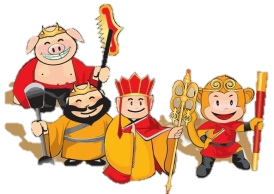 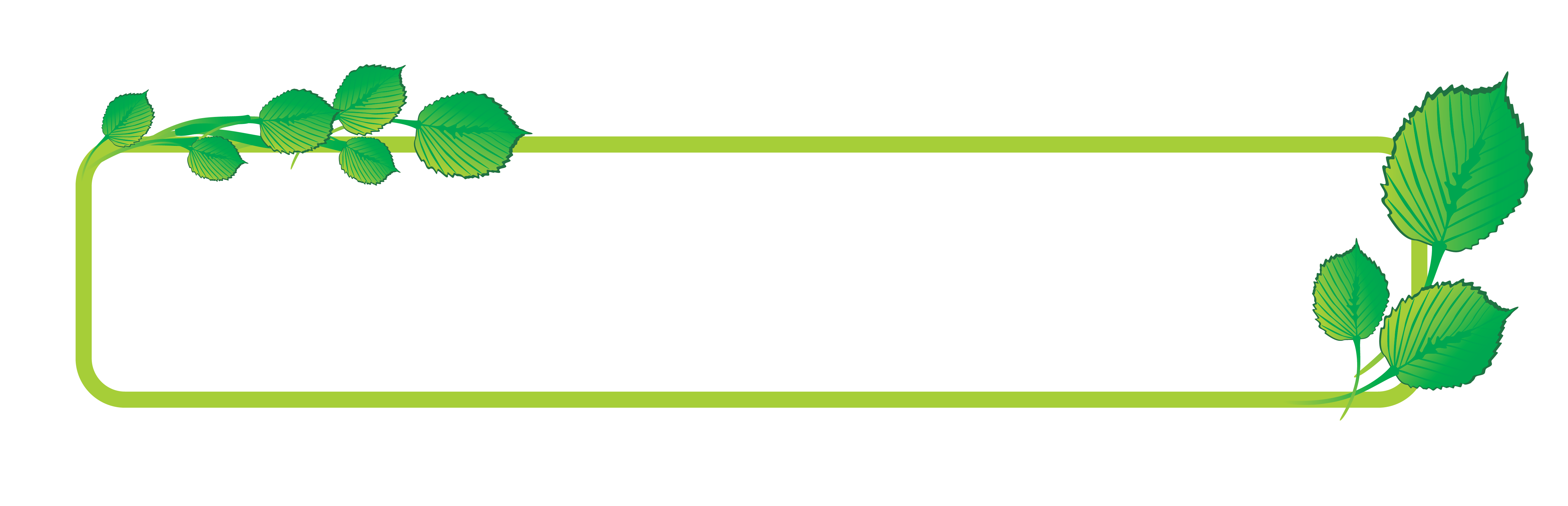 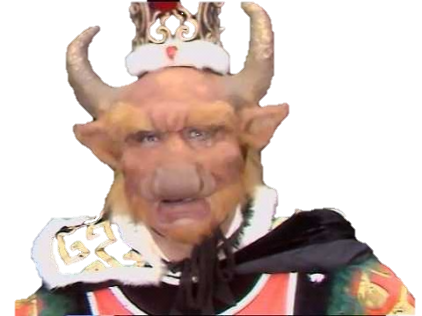 Câu 4. Quá trình xác lập quan hệ sản xuất phong kiến diễn ra mạnh mẽ nhất ở vương quốc nào ở Tây Âu?
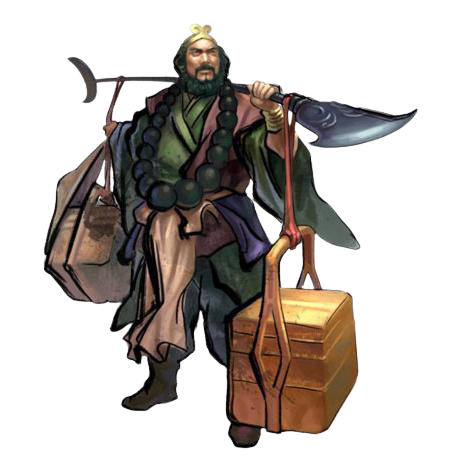 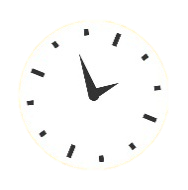 00:02
00:01
00:00
00:10
00:06
00:03
00:04
00:09
00:07
00:05
00:08
A. Tây Gốt
B. Đông Gốt
D. Phơ-răng
C. Ăng-lô Xắc-xông
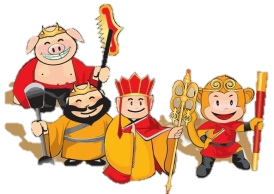 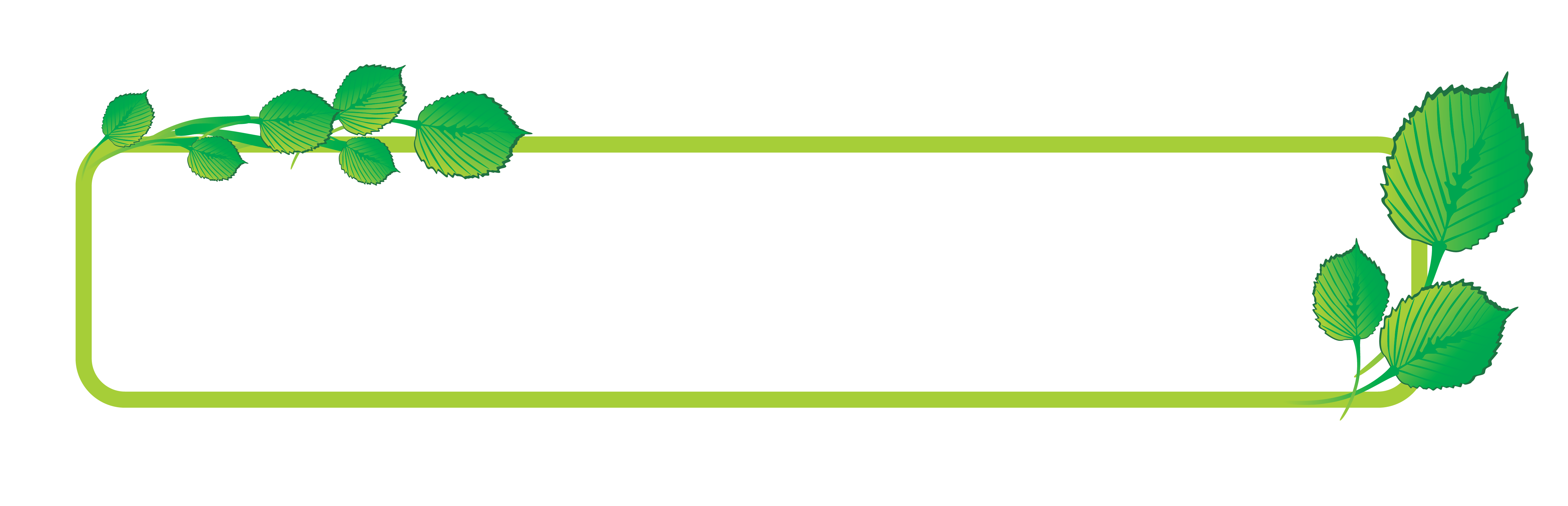 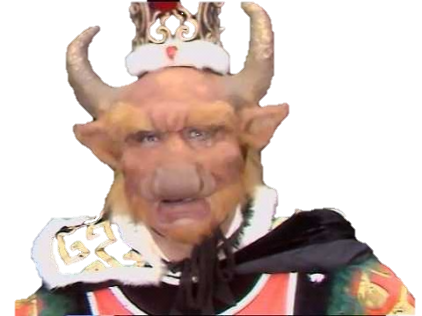 Câu 5. Đặc điểm nổi bật về kinh tế của lãnh địa phong kiến Tây Âu là:
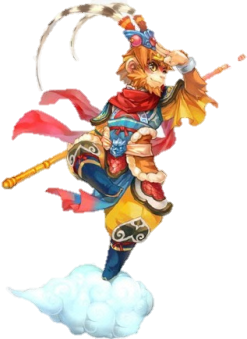 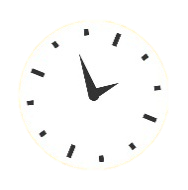 00:02
00:01
00:00
00:10
00:06
00:03
00:04
00:09
00:07
00:05
00:08
A. Mỗi lãnh địa có luật pháp, chế độ thuế, khóa tiền tệ riêng
B . Mỗi lãnh địa là một cơ sở kinh tế đóng kín, tự cung tự cấp
C. Thường xuyên có sự trao đổi hang hóa với bên ngoài lãnh địa
D. Mỗi lãnh địa đều có sự phân công lao động nông nghiệp và thủ công nghiệp
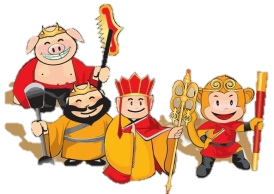 Cảm ơn các con đã giúp ta thỉnh kinh thành công!
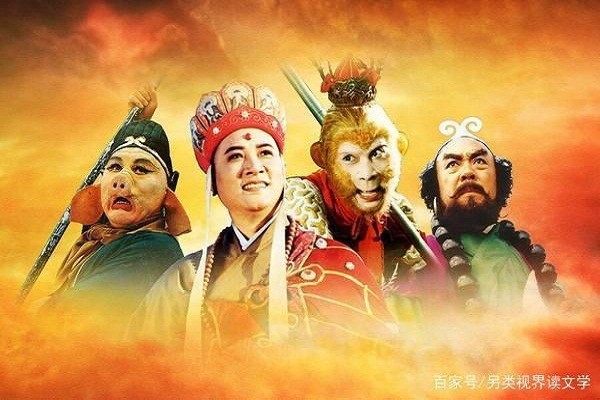 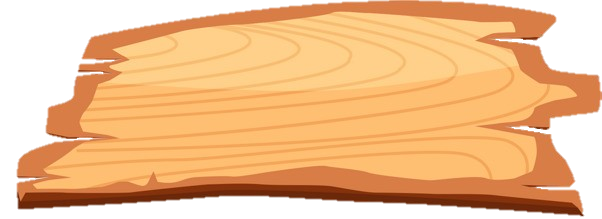 THE END
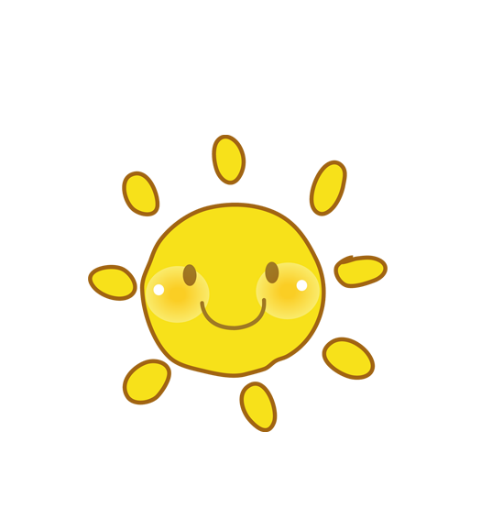 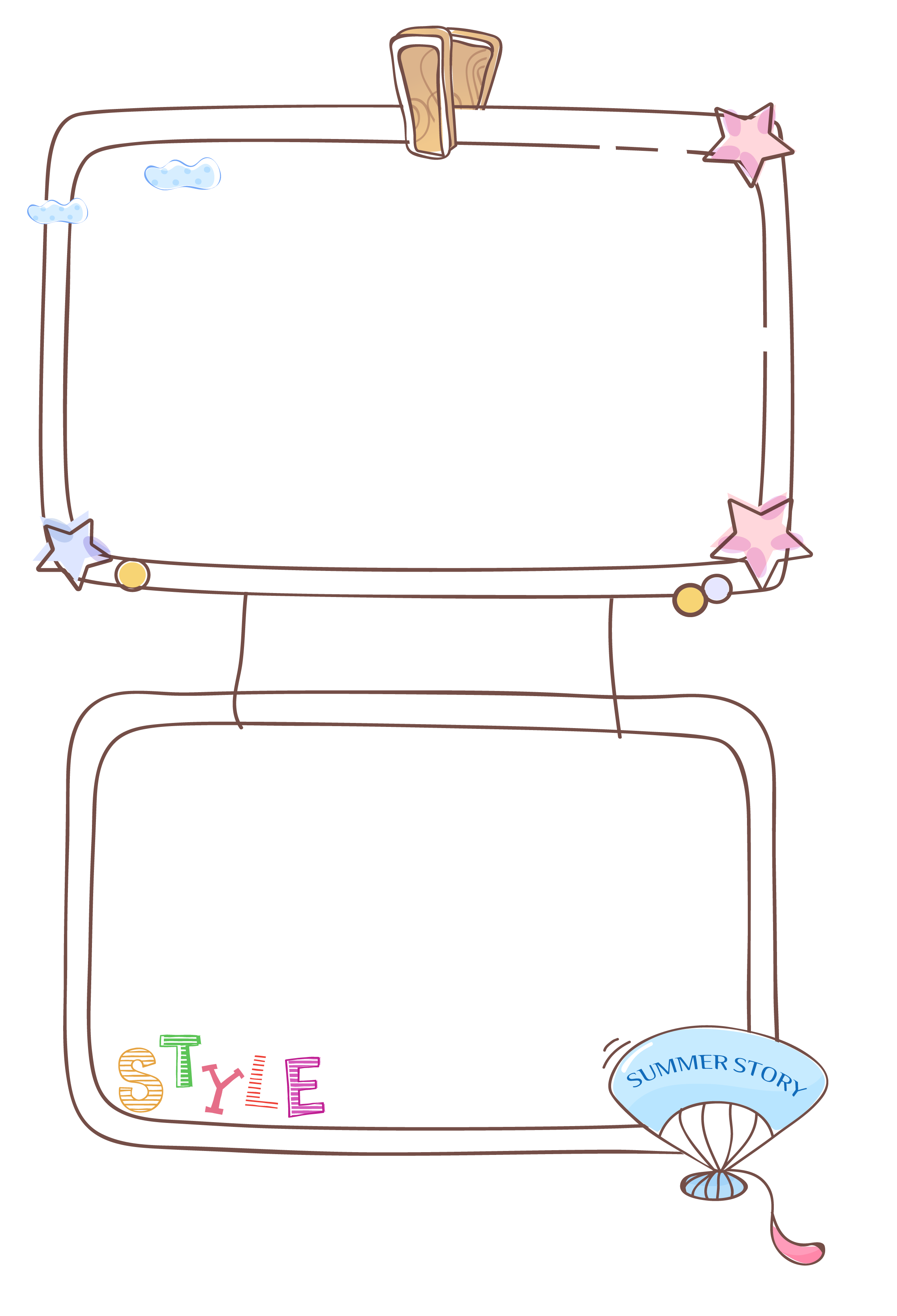 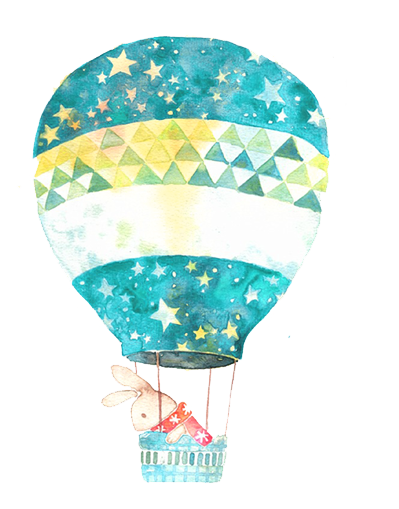 Vận dụng
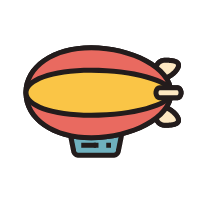 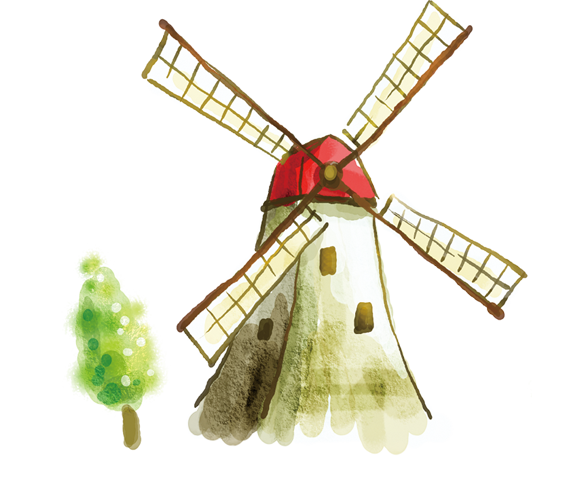 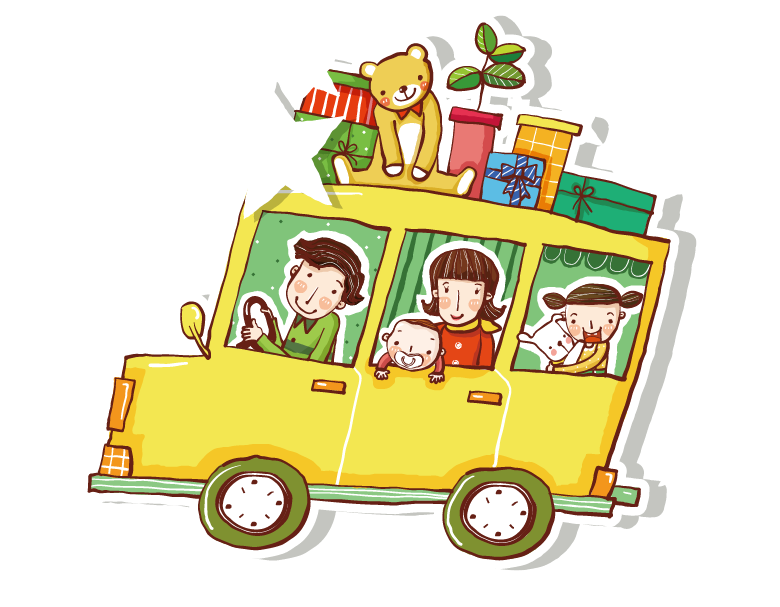 VẬN DỤNG
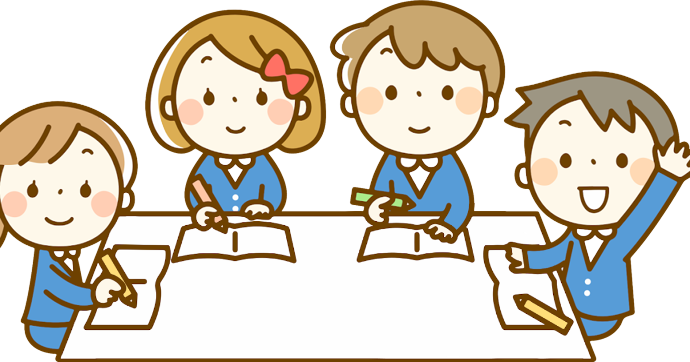 Sưu tầm và cho biết một số dấu ấn tiêu biểu của thành thị trung đại còn được gìn giữ và phát triển đến ngày nay.